Update on LIGO Voyager Cryogenics at Stanford
Brett Shapiro
Brian Lantz, Litawn Gan, Dan Fan, Sanditi Khandelwal, Ian Gomez, Edgard Bonilla

LVC Glasgow – 30 August 2016
G1601641-v3
1
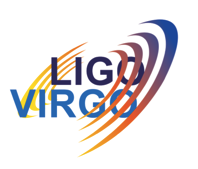 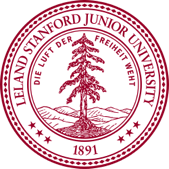 Experiment Goals
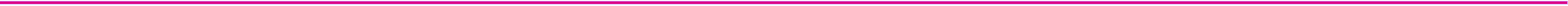 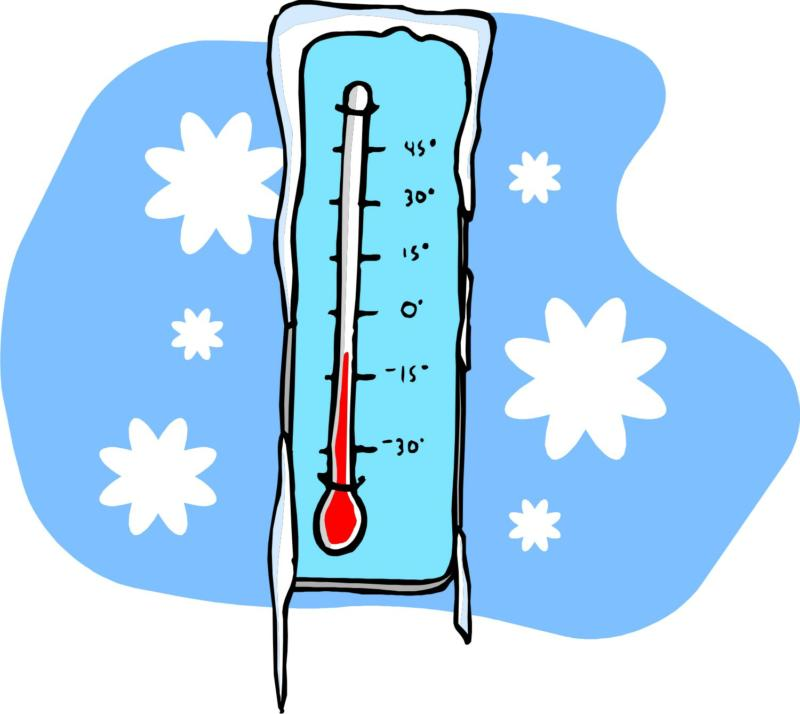 Heat shield at about 80 K to radiatively keep the test mass at 123 K
2
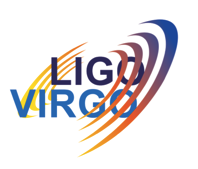 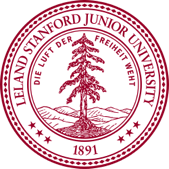 Experiment Goals
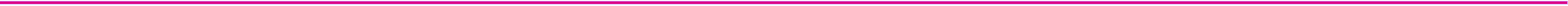 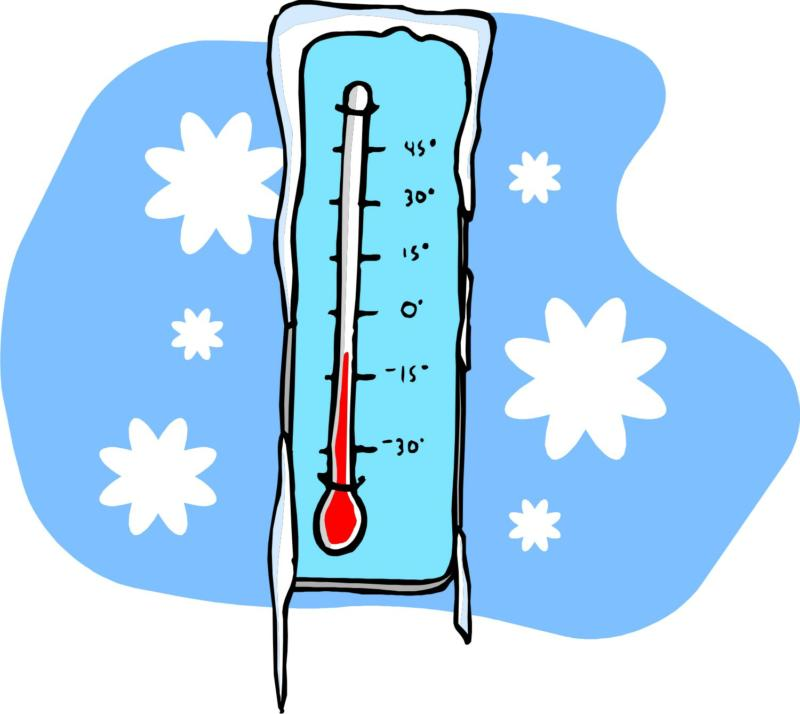 Heat shield at about 80 K to radiatively keep the test mass at 123 K


Seismically isolated shield to avoid scattered light noise and possibly Newtonian noise
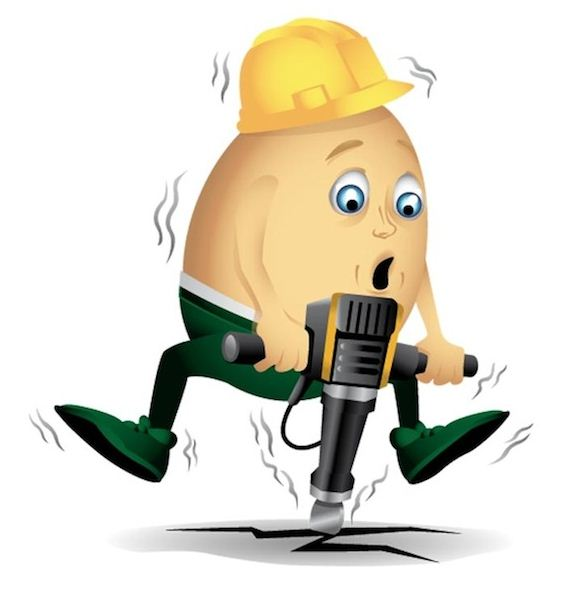 3
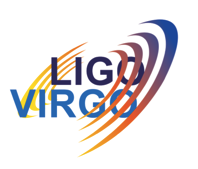 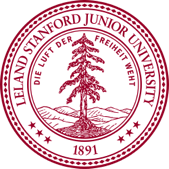 Contents
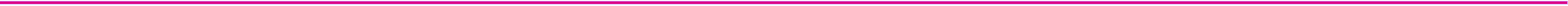 Overview

Measured thermal response

Expected scattered light noise from cryo vibrations

Expected Newtonian noise from cryo vibrations
4
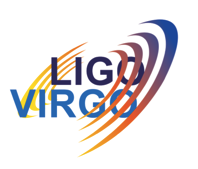 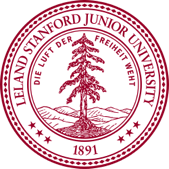 Actively controlled shield (ETM)
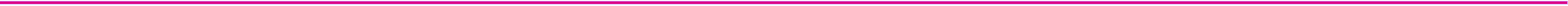 Vacuum chamber
Vib. isolated optics table
Gnd
Gnd
Gate Valve
Gate Valve
z
10 m
124 K test mass
5
[Speaker Notes: The approach we’ve decided to take is shown by this cartoon of a LIGO end station.
Here’s the test mass inside the test mass chamber.]
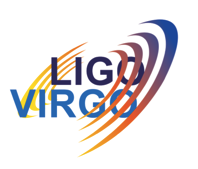 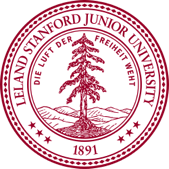 Actively controlled shield (ETM)
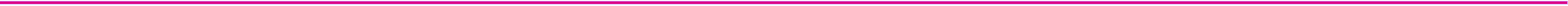 Vacuum chamber
Vib. isolated optics table
Gnd
Gnd
Gate Valve
Gate Valve
z
10 m
80 K heat shield  for ≈5 W cooling
124 K test mass
6
[Speaker Notes: There’s an 80 K heat shield surrounding the test mass, giving us about 5 W of cooling power, just by radiation.]
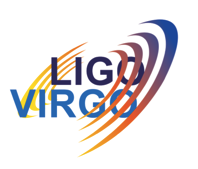 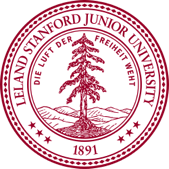 Actively controlled shield (ETM)
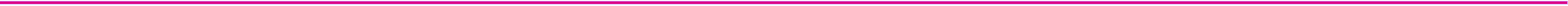 Vacuum chamber
Cold link
Vib. isolated optics table
Gnd
Gnd
Gate Valve
Gate Valve
z
10 m
80 K heat shield  for ≈5 W cooling
124 K test mass
7
[Speaker Notes: The heat shield is cooled by some flexible cold link that goes off to the vacuum wall.]
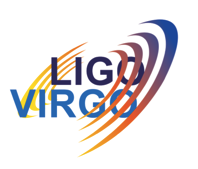 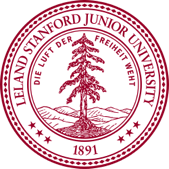 Actively controlled shield (ETM)
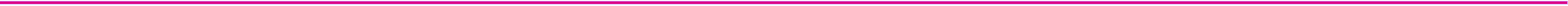 Vacuum chamber
Cold link
Vib. isolated optics table
Gnd
Gnd
80 K baffled beam tube shield
≈ 900 mm dia
Gate Valve
Gate Valve
z
10 m
80 K heat shield  for ≈5 W cooling
124 K test mass
8
[Speaker Notes: And then there is also a shield inside the beam tube so that we can get the laser beam in without leaking too much heat into the shield through that large hole the laser has to pass through]
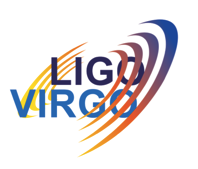 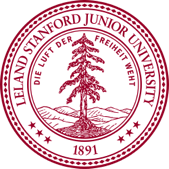 Actively controlled shield (ETM)
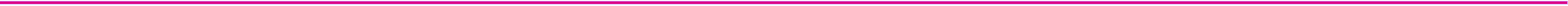 Vacuum chamber
Blade springs
Cold link
Vib. isolated optics table
Gnd
Gnd
80 K baffled beam tube shield
≈ 900 mm dia
Gate Valve
Gate Valve
z
10 m
80 K heat shield  for ≈5 W cooling
124 K test mass
9
[Speaker Notes: The shield around the test mass hangs from the ground, and it is suspended by springs to give it some vibration isolation, because the shield does require some isolation to minimize the coupling of scattered light, which we’ll talk about more later.
We could have hung it from the optics table, which is already very well isolated, but we chose not to do this just to avoid the whole issue of integrating the cryogenics with a high performance seismic isolation system.]
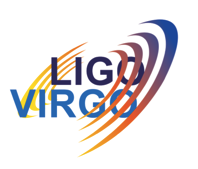 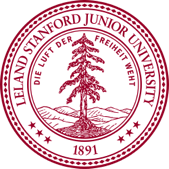 Actively controlled shield (ETM)
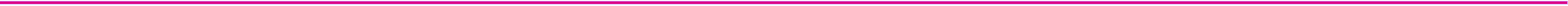 Relative displacement sensors
Vacuum chamber
Actuators
Blade springs
Cold link
Vib. isolated optics table
Gnd
Gnd
80 K baffled beam tube shield
≈ 900 mm dia
Gate Valve
Gate Valve
z
10 m
80 K heat shield  for ≈5 W cooling
124 K test mass
10
[Speaker Notes: Reworking our conceptual design, what we think we should do, is to take some of Odylio’s advice, …]
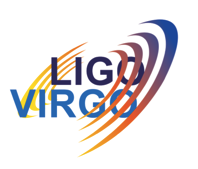 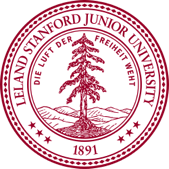 Actively controlled shield (ETM)
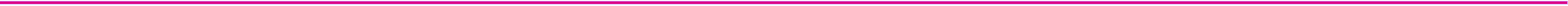 Relative displacement sensors
Vacuum chamber
Actuators
Blade springs
LN2 pipe
Vib. isolated optics table
Gnd
Gnd
80 K baffled beam tube shield
≈ 900 mm dia
Gate Valve
Gate Valve
z
Cu braid
10 m
80 K inner shield
77 K outer shield
124 K test mass
11
[Speaker Notes: …and add a second heat shield outside the first one. The outside shield doesn’t need to have any isolation, because the test mass only sees the inner shield. So we can do a really good job of cooling the outer shield with liquid nitrogen pipes, which prevent the inner shield from seeing the warm outside environment. Likely, the inner shield will still need a copper braid connection to the outer one because the scattered light will create too much of a heat load to cool the inner shield by radiation alone.]
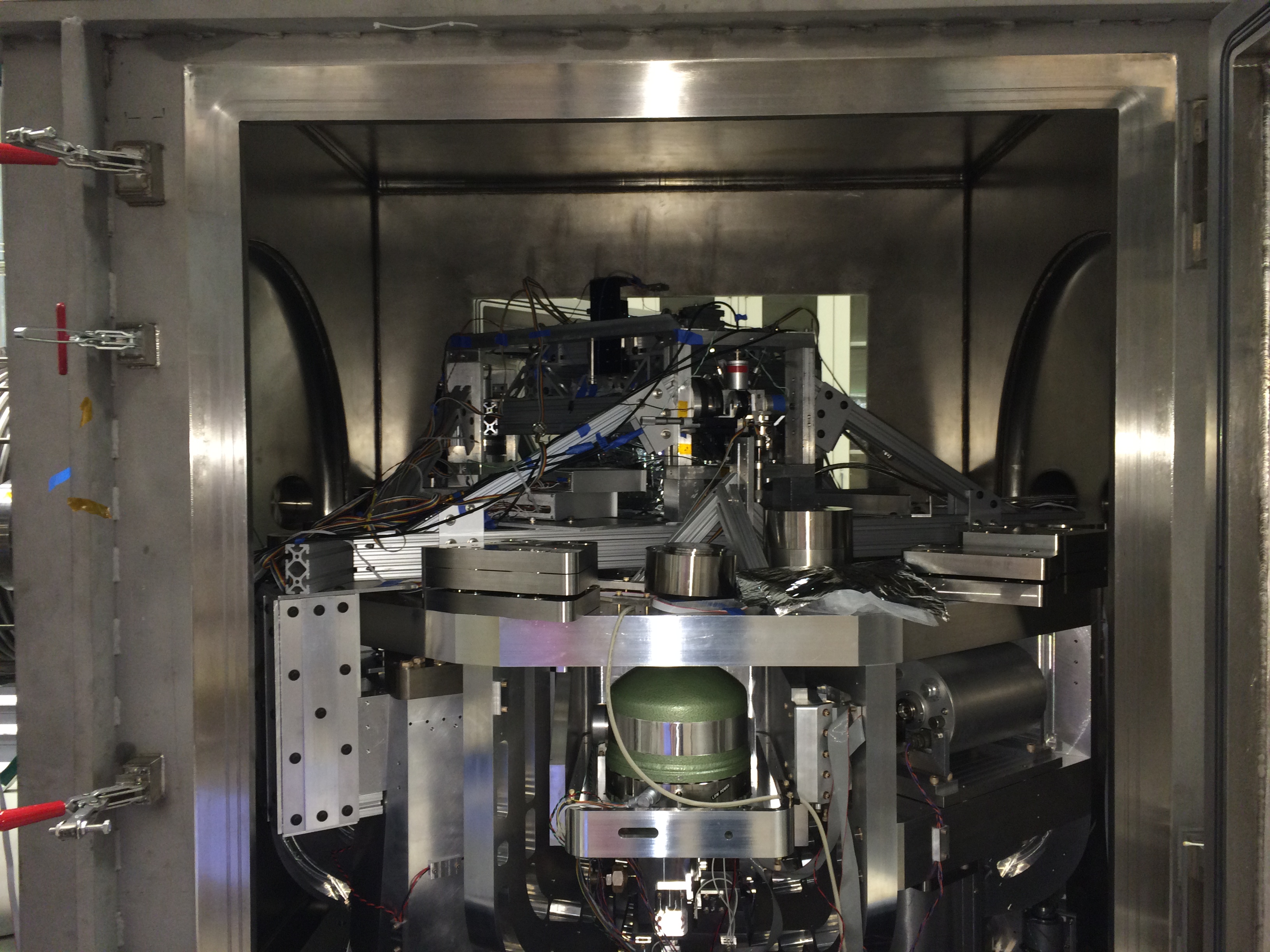 Stanford Cryogenic Heat Shield Experiment – 6 August 2016
12
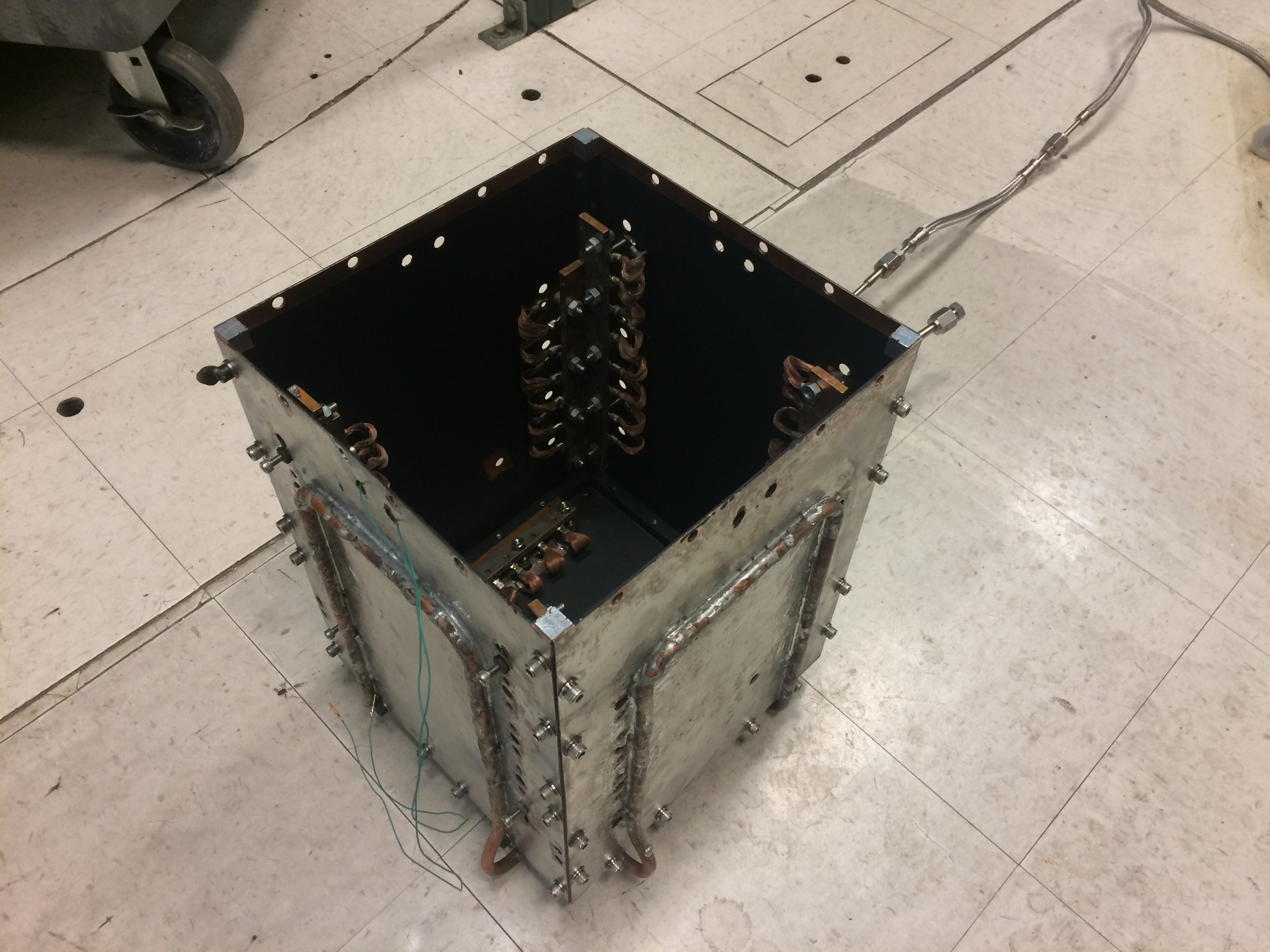 Black paint on inner surface
Cu outer heat shield
Liquid nitrogen pipes
Cu cold links to inner shield
13
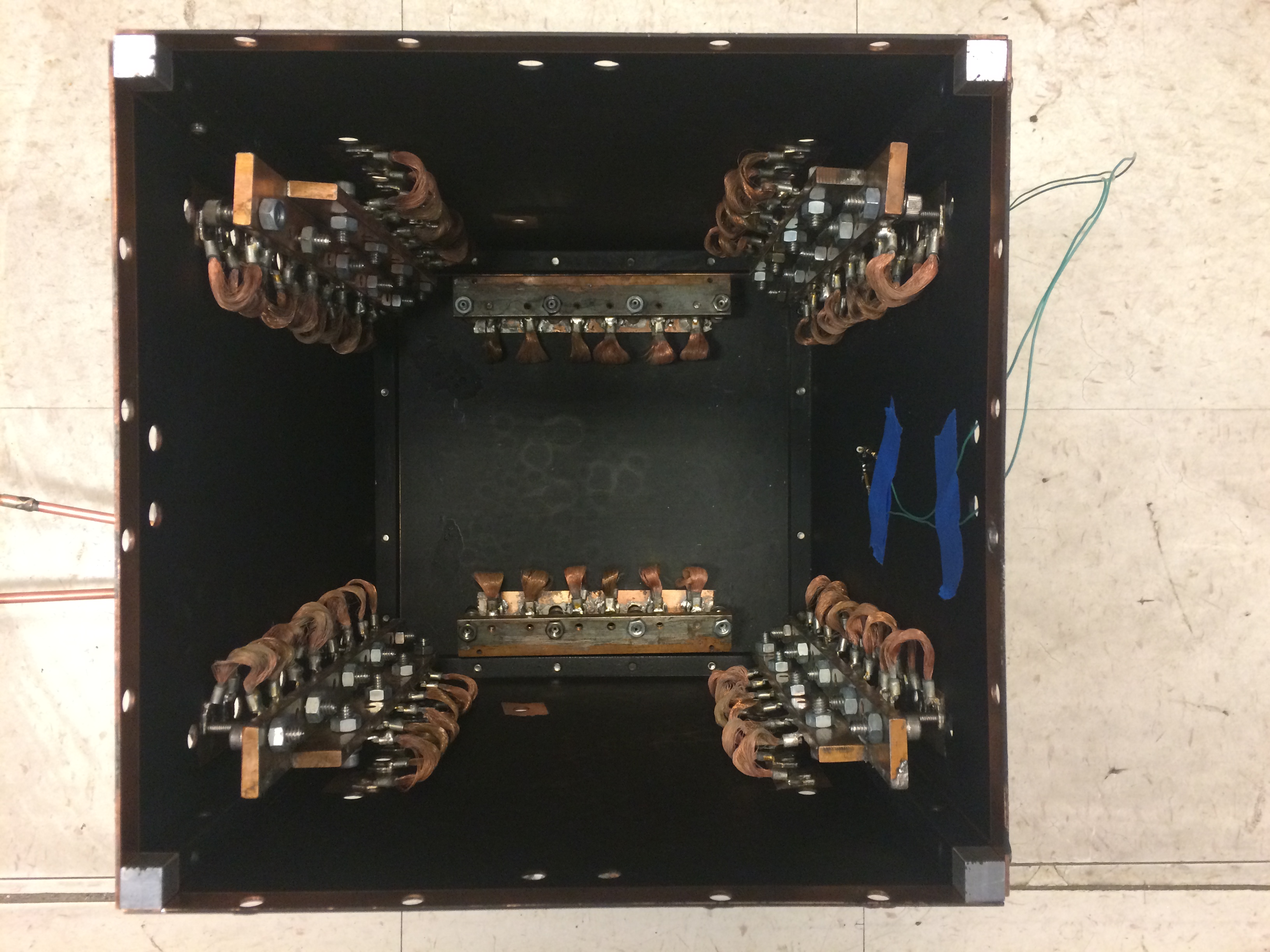 Cu outer heat shield
Black paint on inner surface
Temperature sensor
Cu cold links to inner shield
14
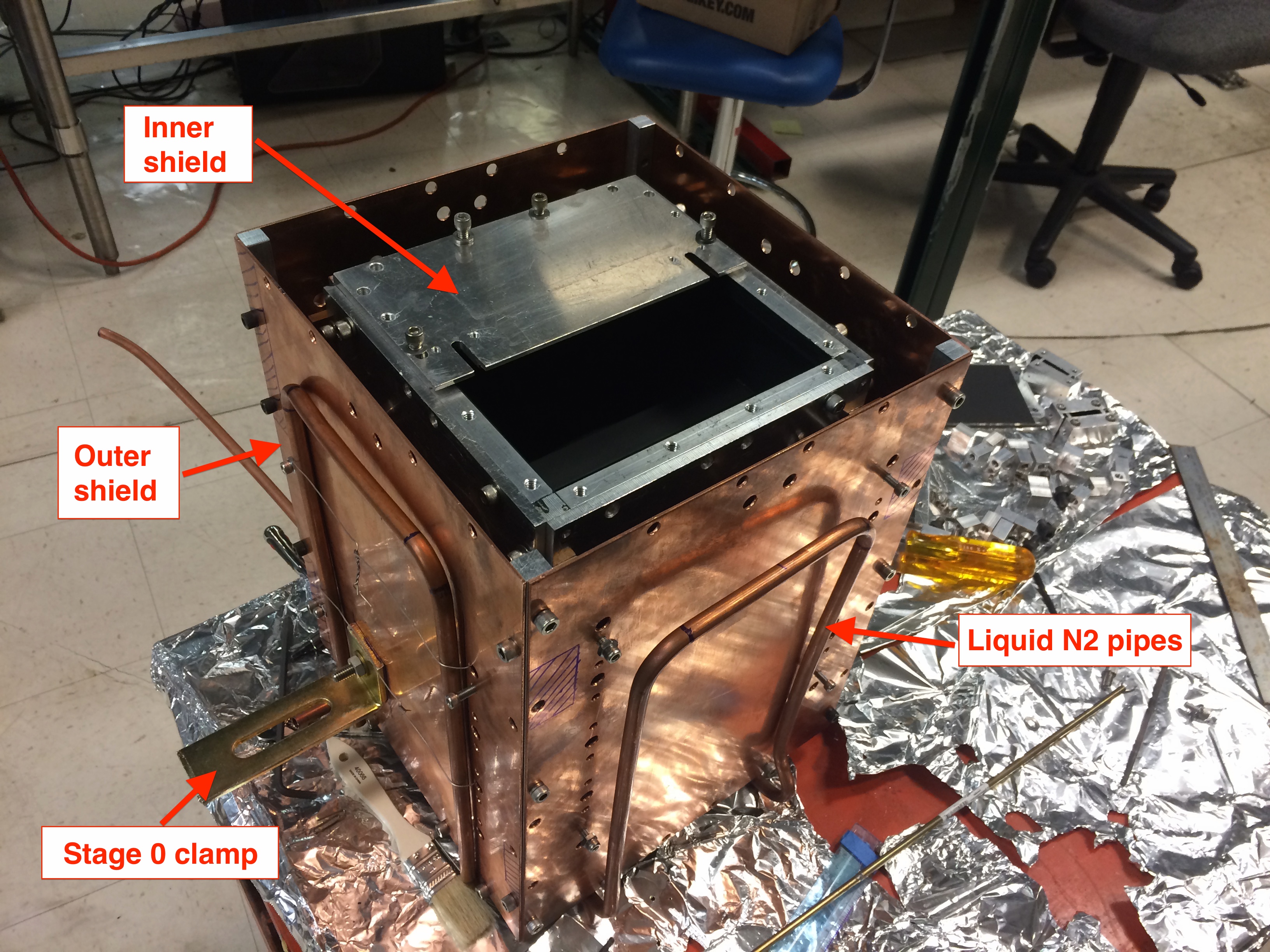 15
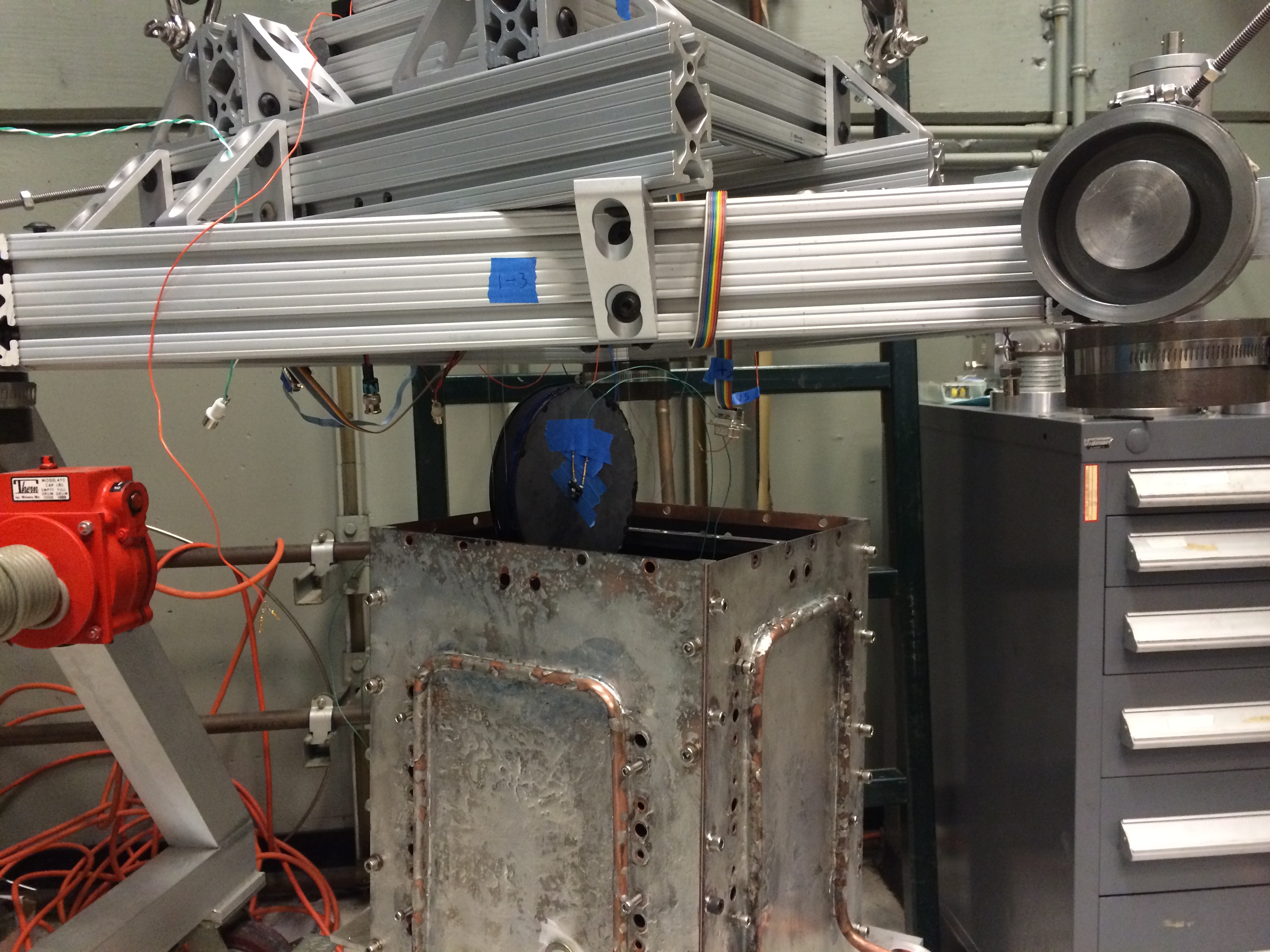 Test mass installation
Si test mass
1 kg, 6 inch dia
Actively controlled support platform for inner shield
Temperature sensor
Outer Shield
16
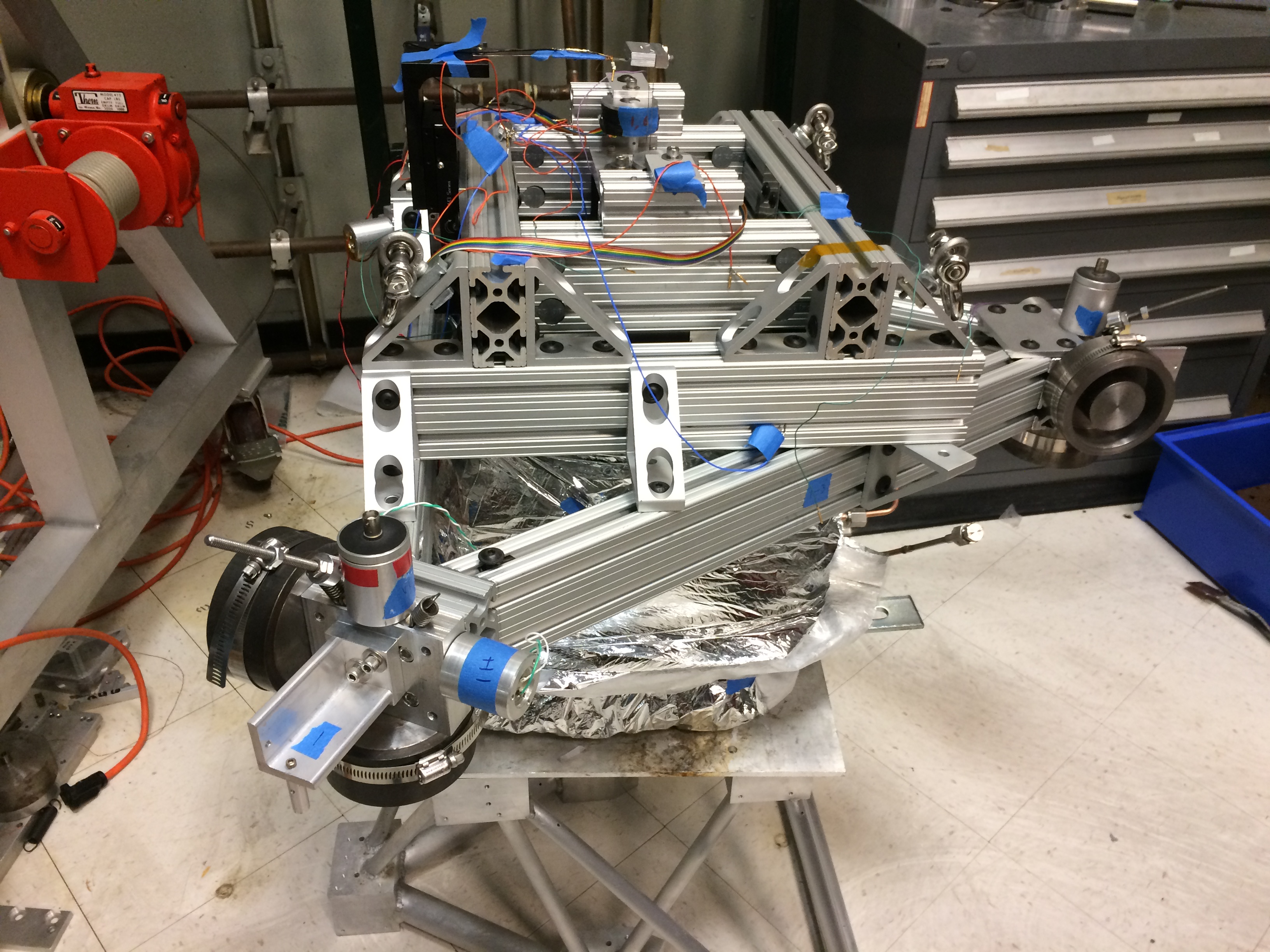 Suspension spring
Geophone
Actuator
OSEM flag
Outer shield wrapped in
insulation
17
Assembled cryo experiment before installation into chamber
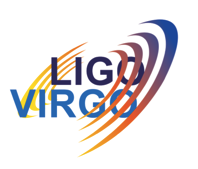 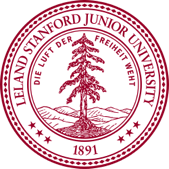 Measured Temperature Response
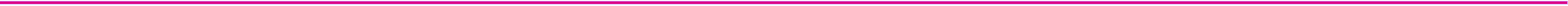 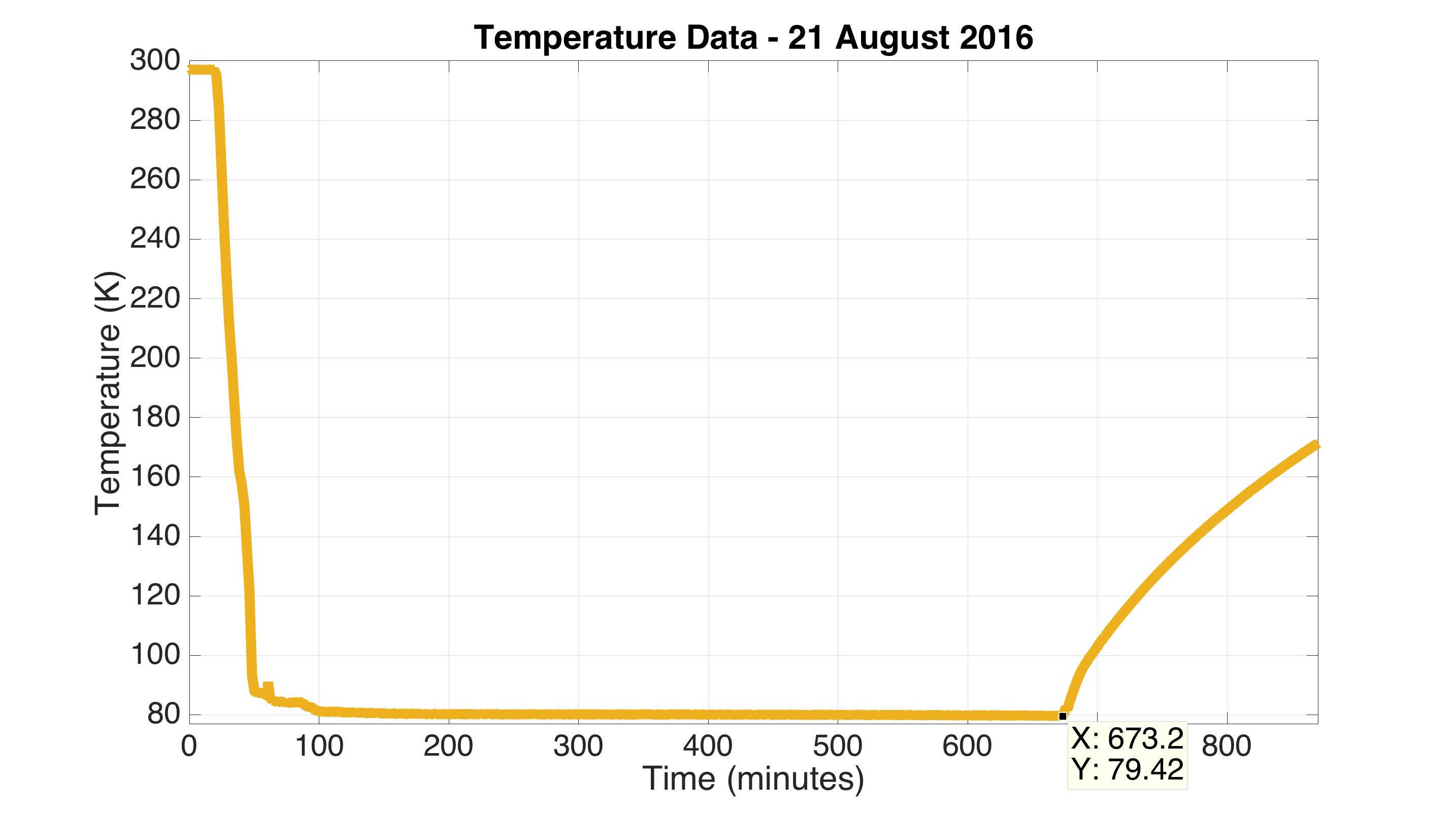 Outer shield
18
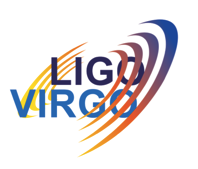 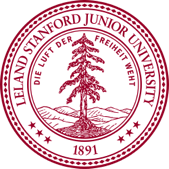 Measured Temperature Response
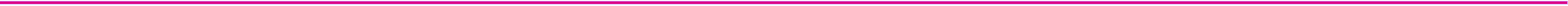 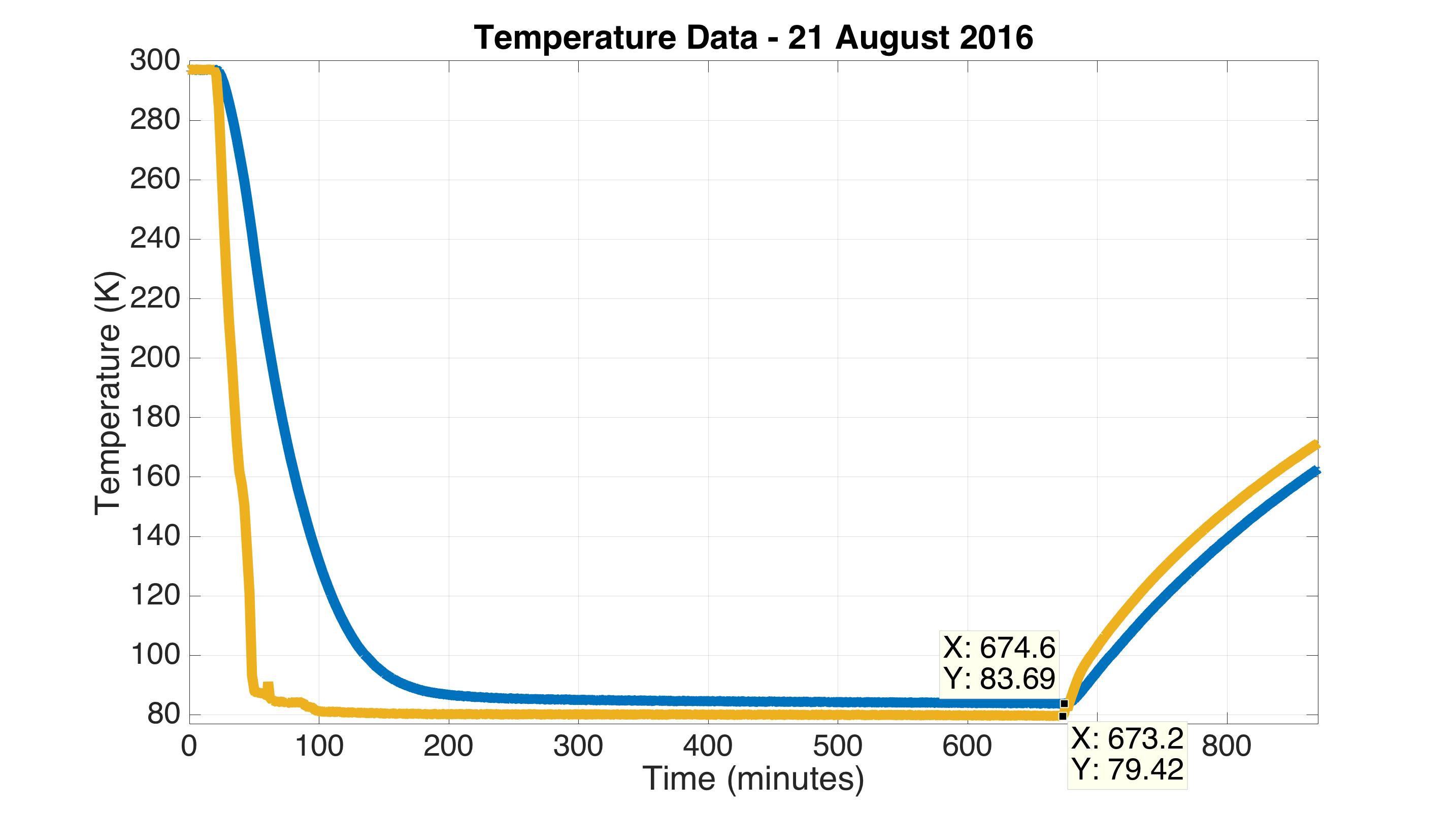 Inner shield
Outer shield
19
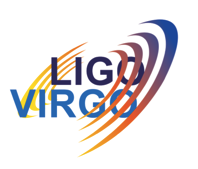 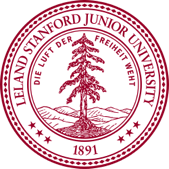 Measured Temperature Response
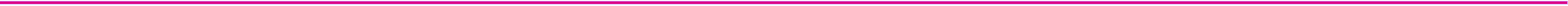 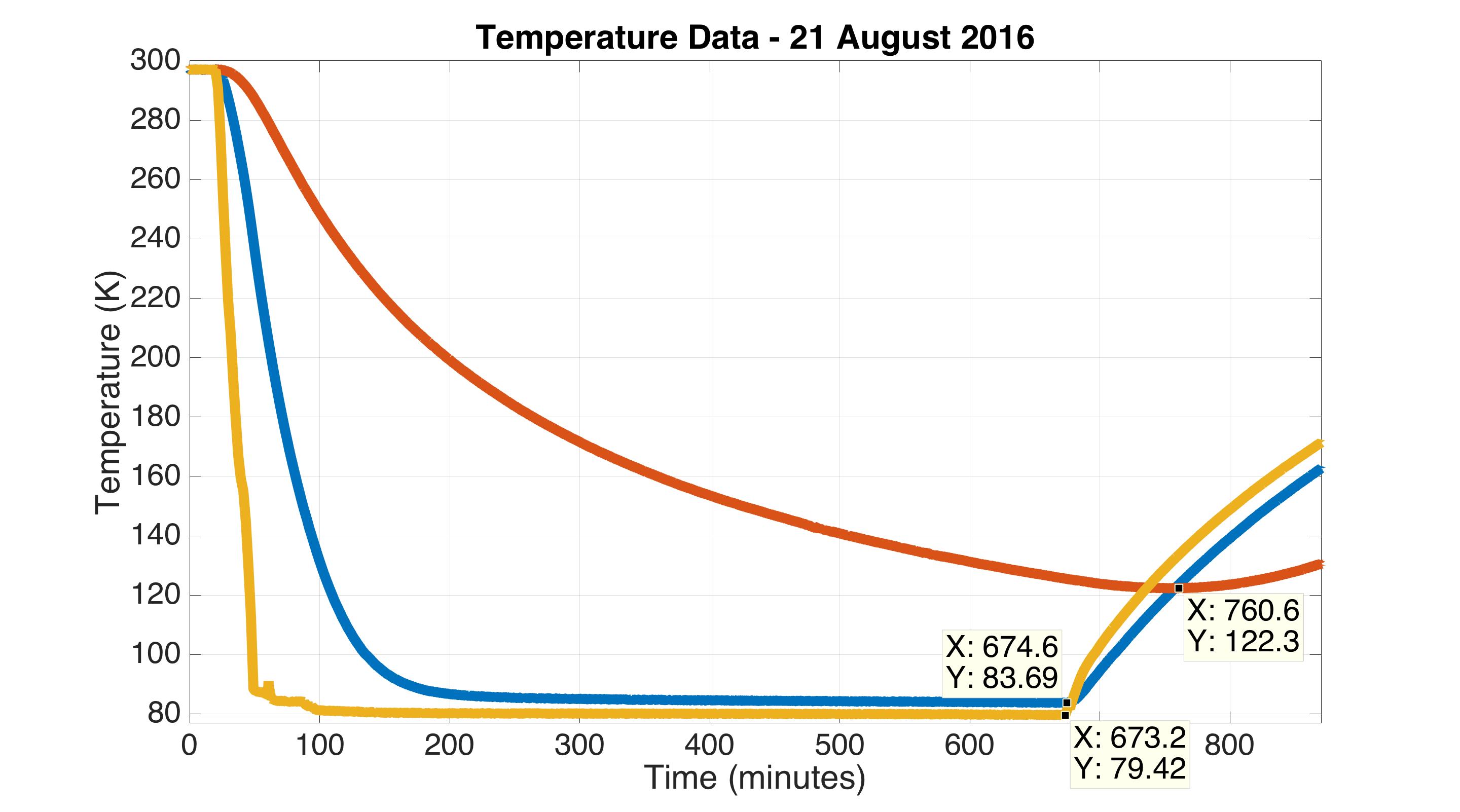 Test mass
Inner shield
Outer shield
20
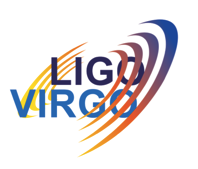 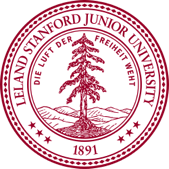 Measured Temperature Response
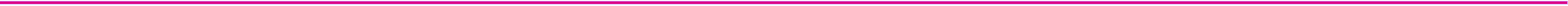 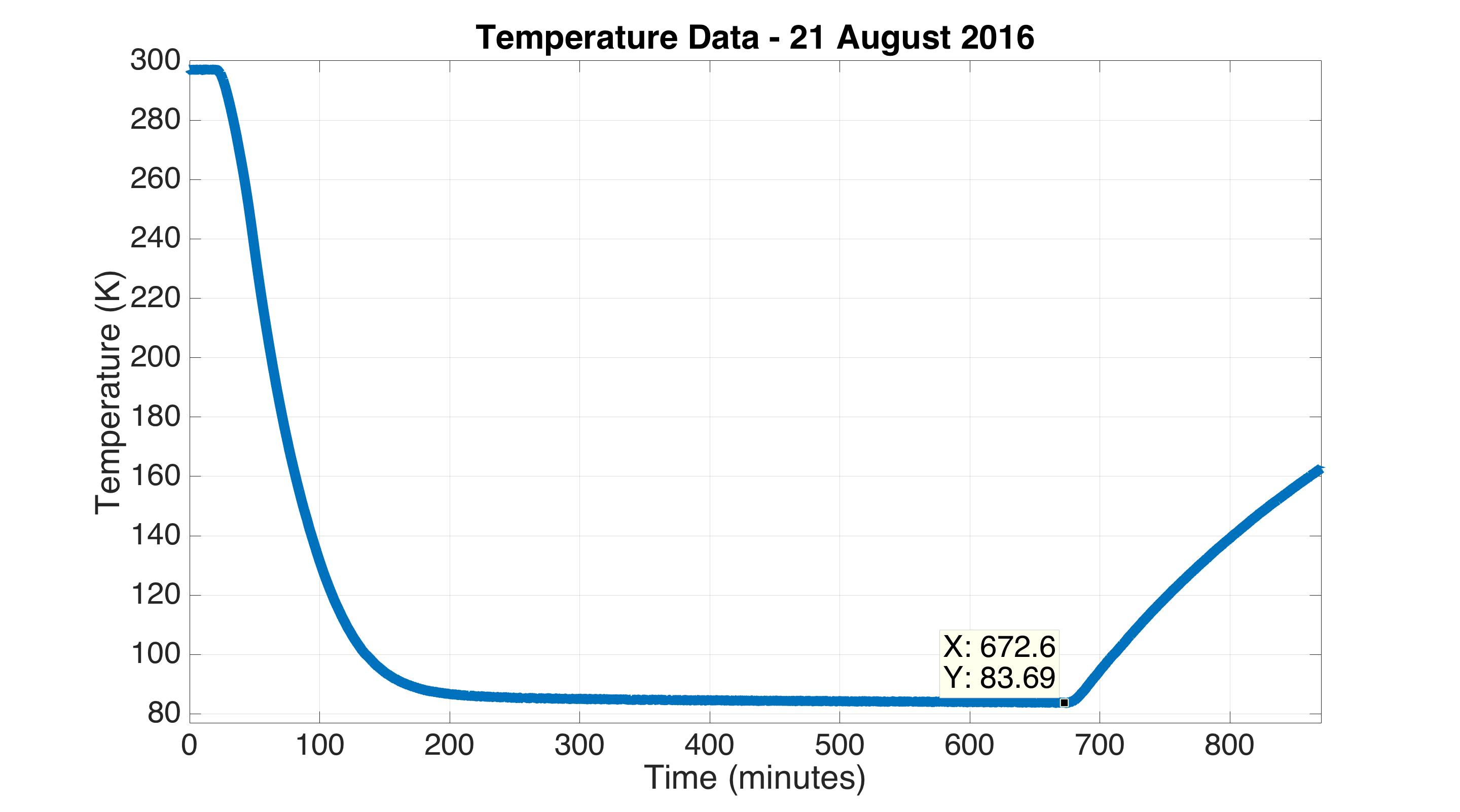 Estimated heat leak is 12 W
Expect up to 10 W from conduction
At least 2 W from radiation
Inner shield
21
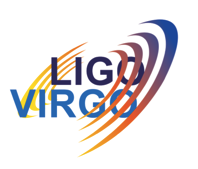 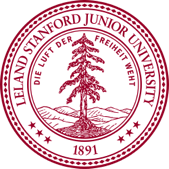 Measured Temperature Response
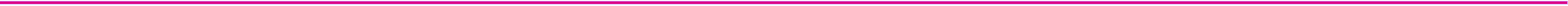 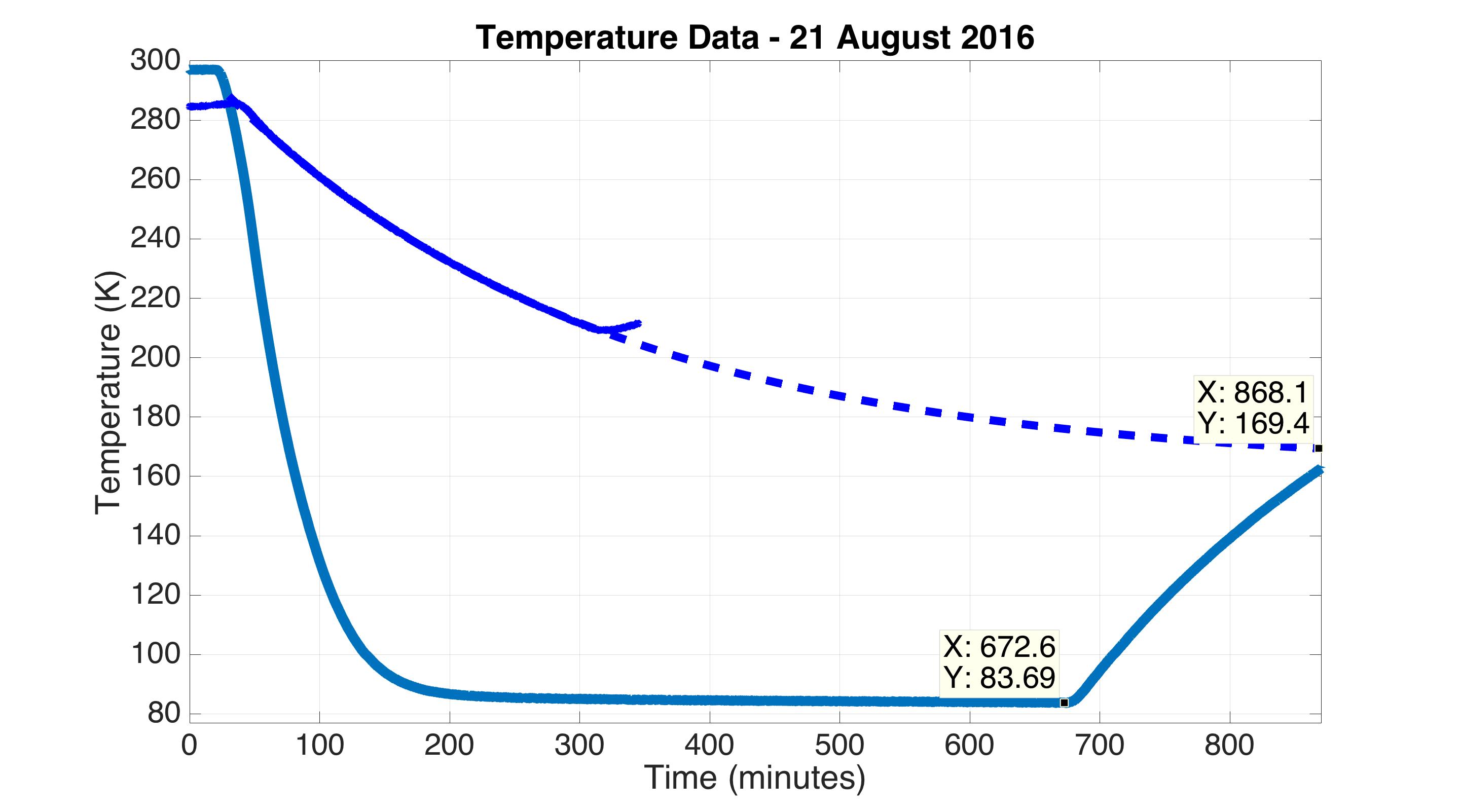 Inner shield
 - with no outer shield and fewer cold links
40 W heat leak
Inner shield
12 W heat leak
22
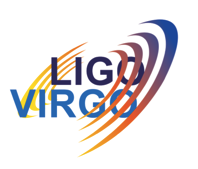 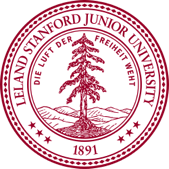 Test Mass Heat Transfer vs Shield Temp
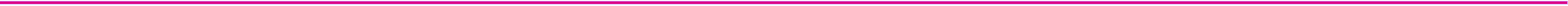 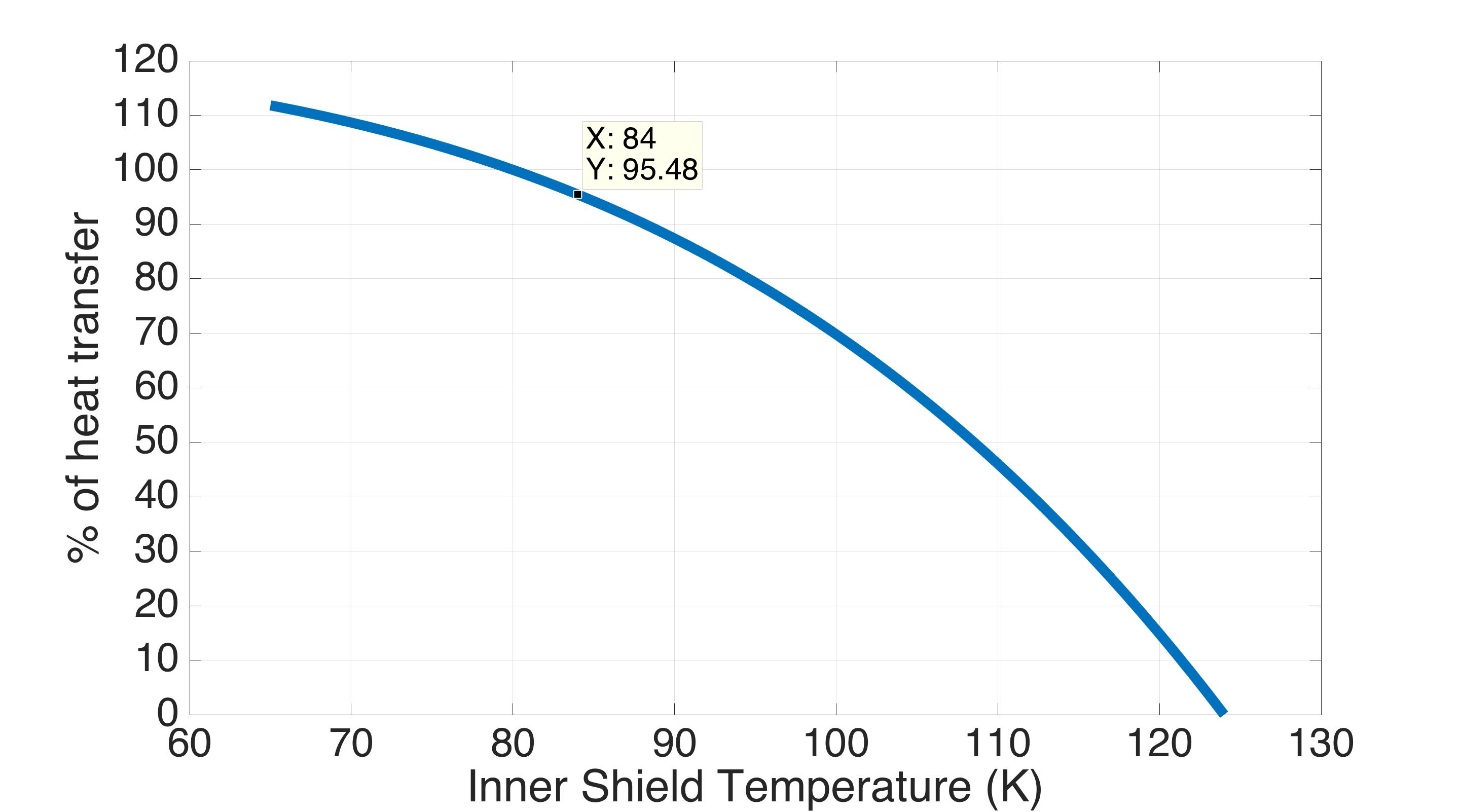 80 K baseline
temperature
23
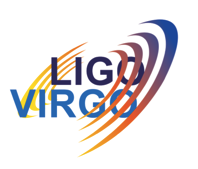 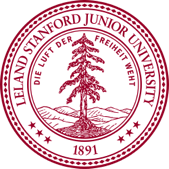 Measured Temperature Response
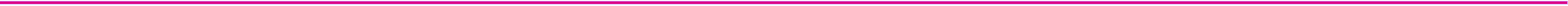 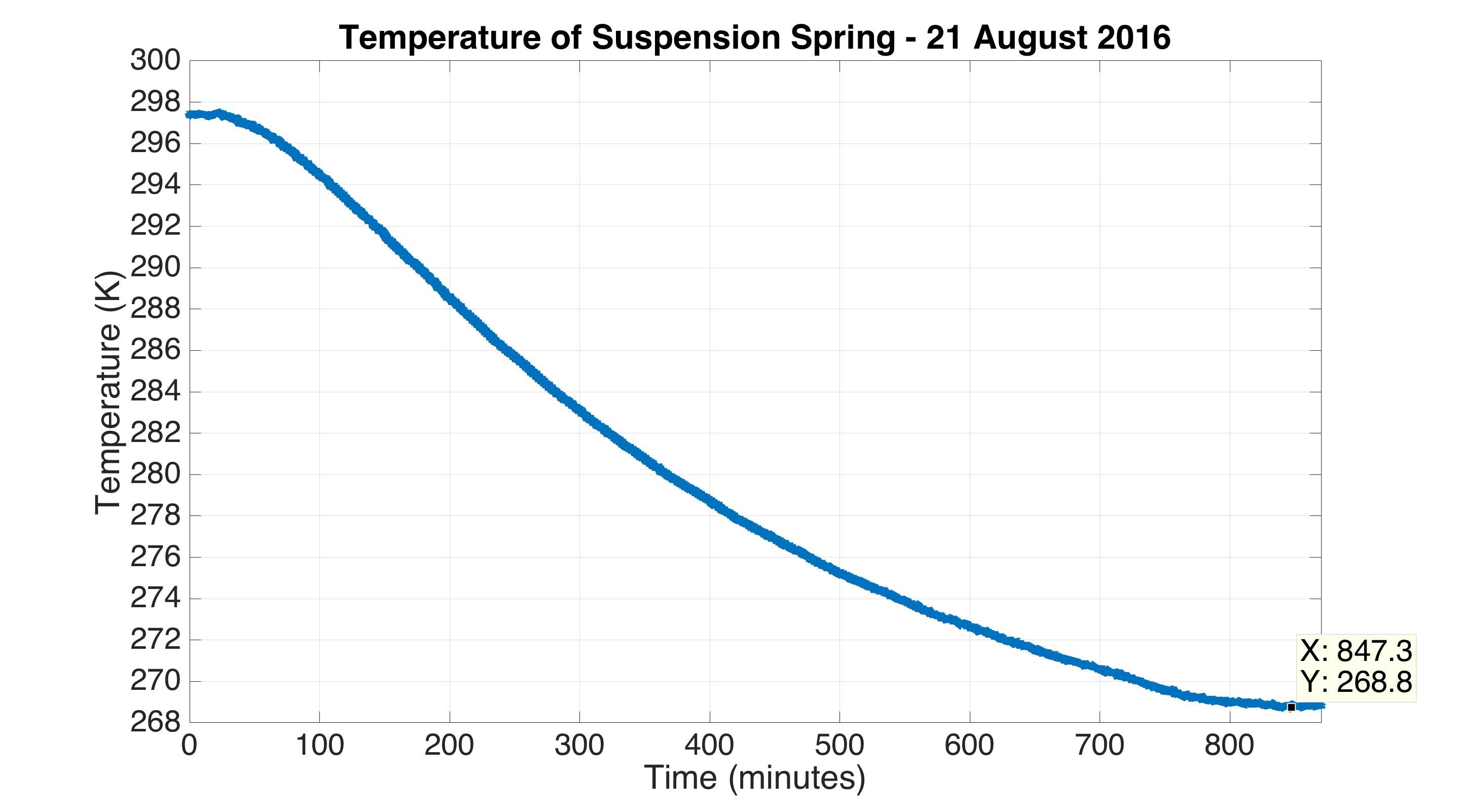 Suspension spring
24
Scattered Light Noise
25
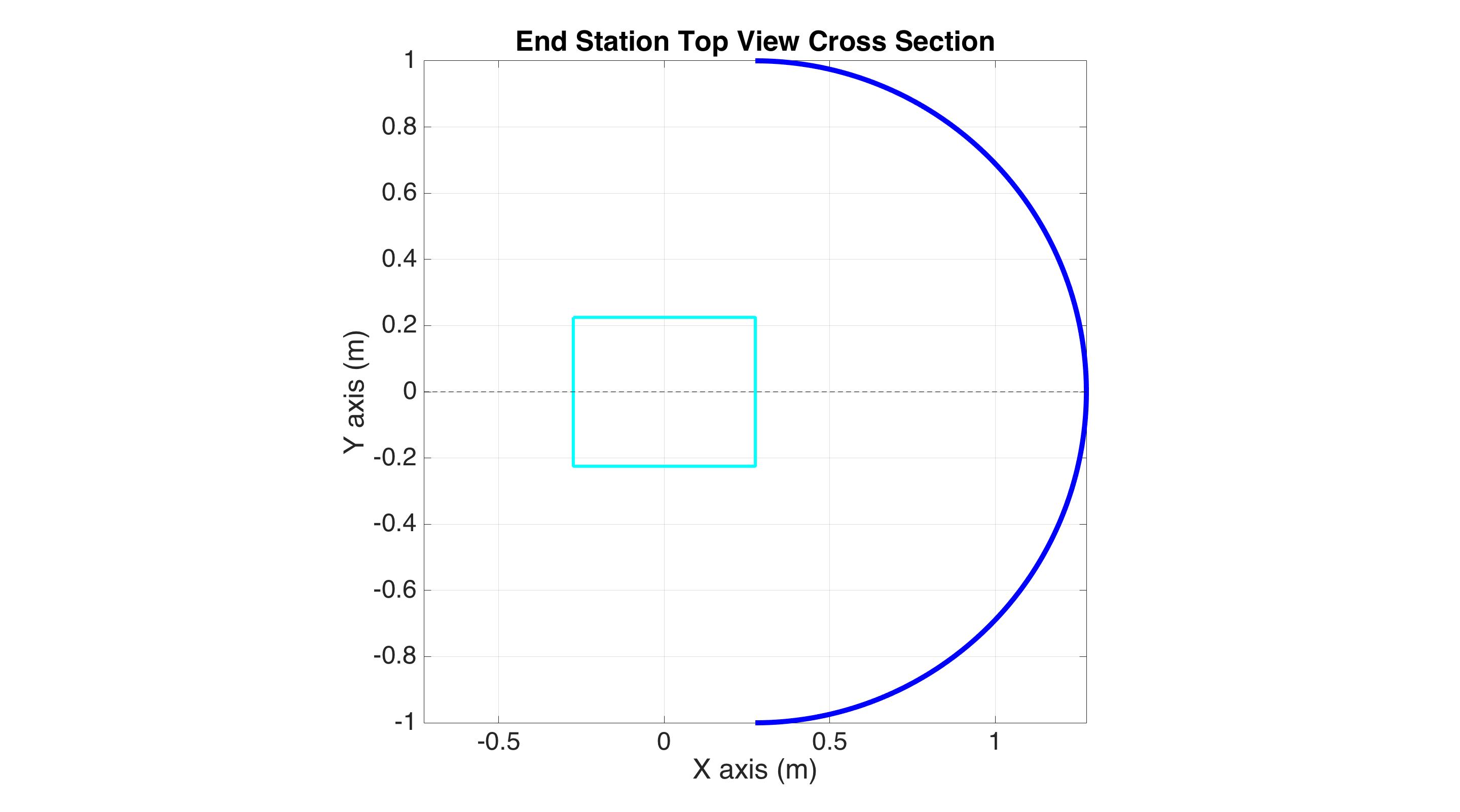 Scattered light noise simulation
10 ppm scatter
3 MW laser
Test mass
Simplified shield
1 m radius
26
[Speaker Notes: In order to determine how well isolated seismically the shield needs to be, we need to estimate how much noise we can expect from the scattered light. The way the scattered light works is that some small pieces of the 3 MW beam hitting the test mass scatter away, at the level of 10 ppm, hit the shield, which is moving with some displacement spectrum, and then a small piece of that comes back to the test mass and recombines into the interferometer. That recombined light carries information about the shield displacement, which will appear as noise in the interferometer. This sketch is from a Matlab simulation that models the scattered light noise. It uses a simplified shield geometry, which is a 1 m radius sphere. 1 m was chosen just because it is a round number. It is likely the real thing will be smaller since this would fill nearly the entire chamber.]
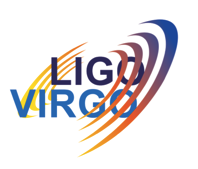 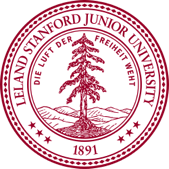 Scattered light noise simulation
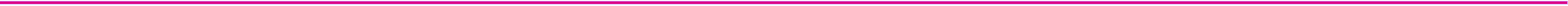 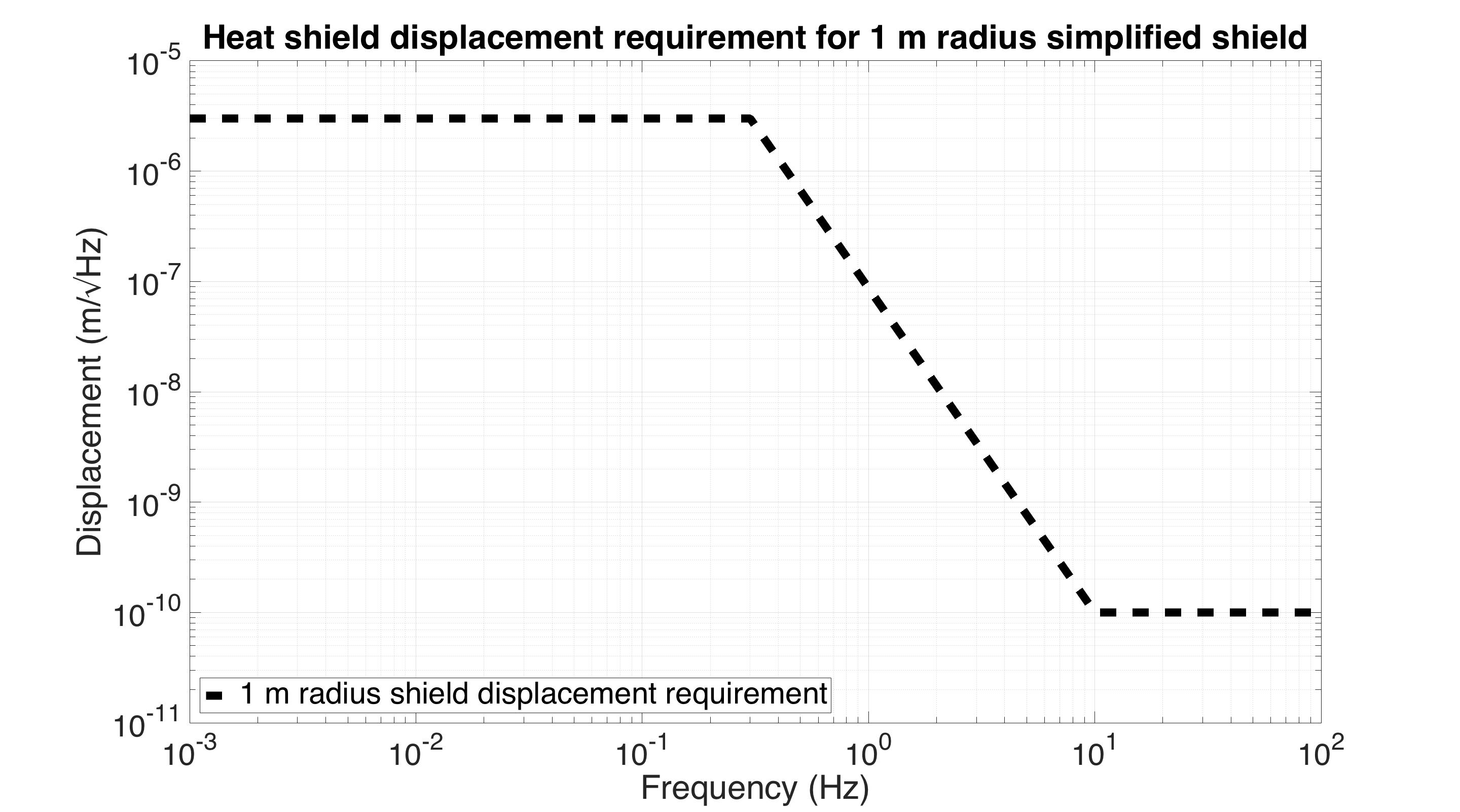 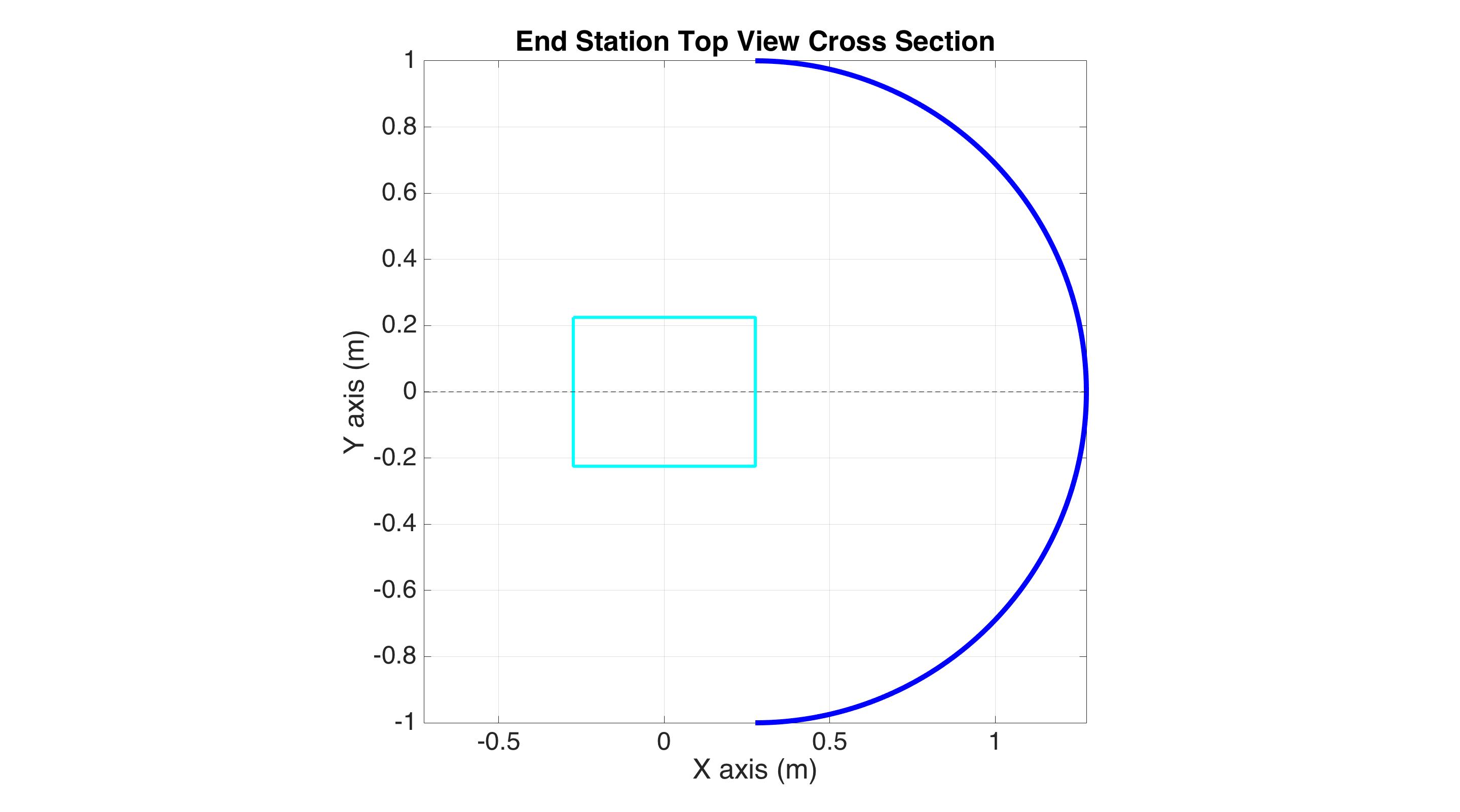 3 MW laser
Test mass
Simplified shield
1 m radius
27
[Speaker Notes: For this simulation, I made an educated guess of how low the shield displacement spectrum needs to be, which I show here with this black dashed line in units of meters / sqrt(Hz) vs frequency.]
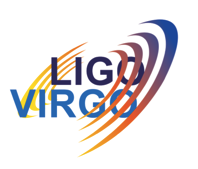 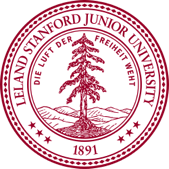 Scattered light noise simulation
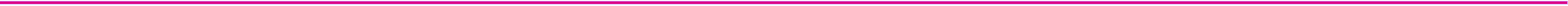 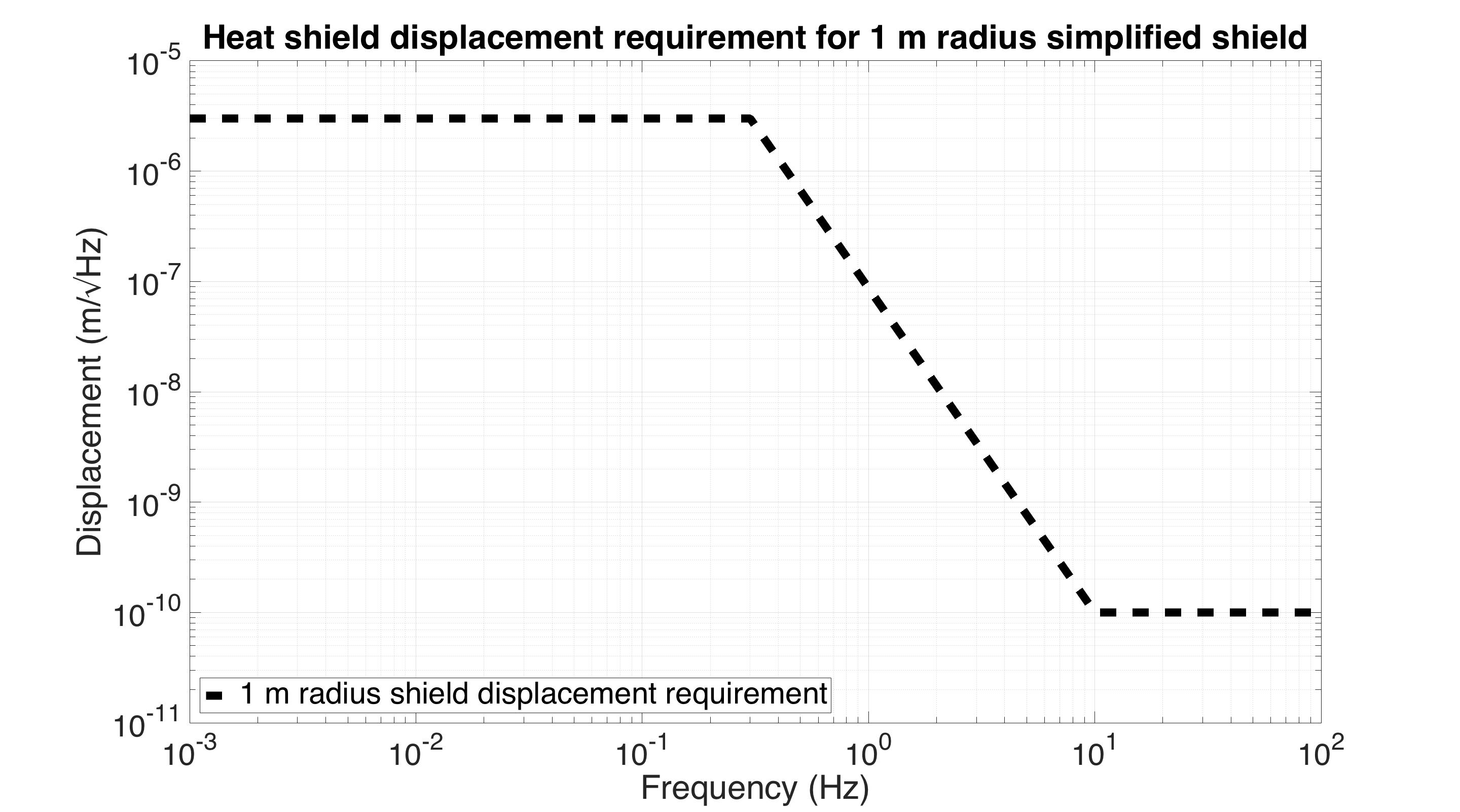 Magnitude proportional to shield radius
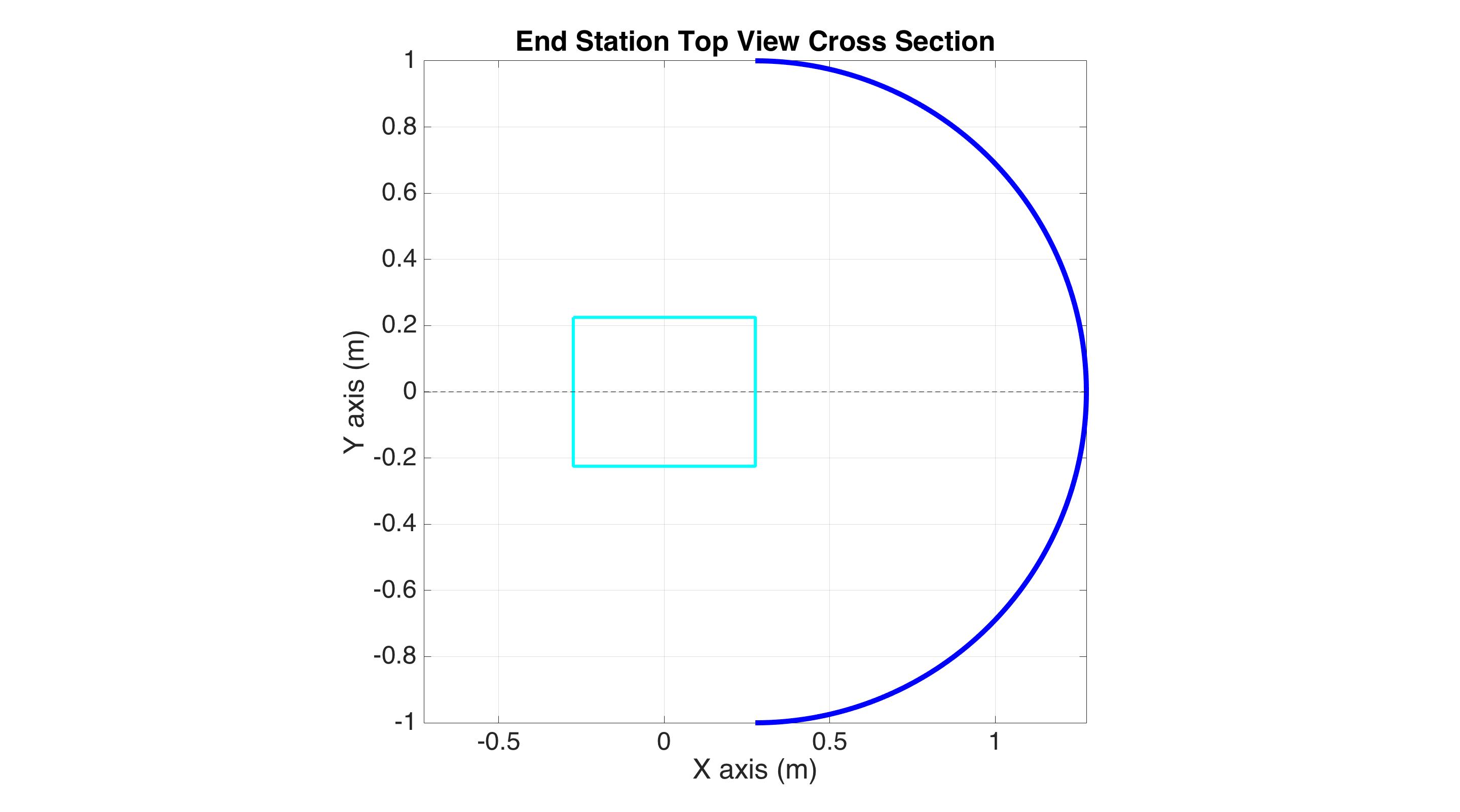 3 MW laser
Test mass
Simplified shield
1 m radius
28
[Speaker Notes: It turns out the scattered light noise is roughly inversely proportional to the shield radius. So if we for example divide the shield radius by 2, then we also should move this displacement requirement curve down by 2.]
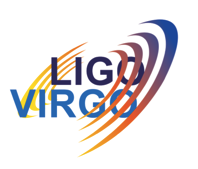 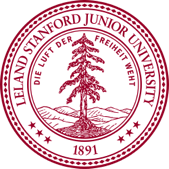 Scattered light noise simulation
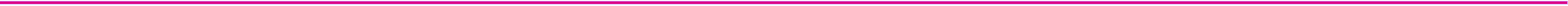 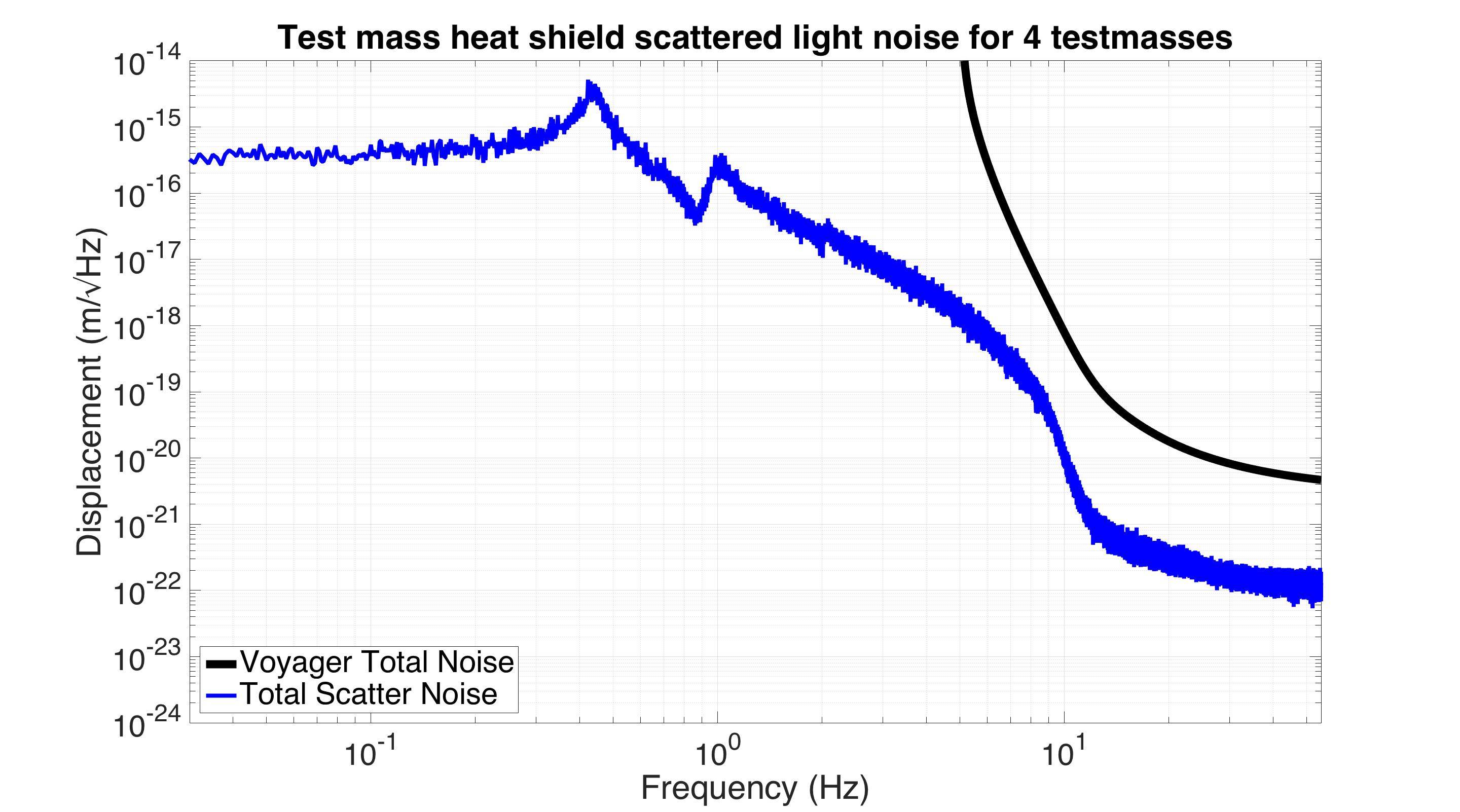 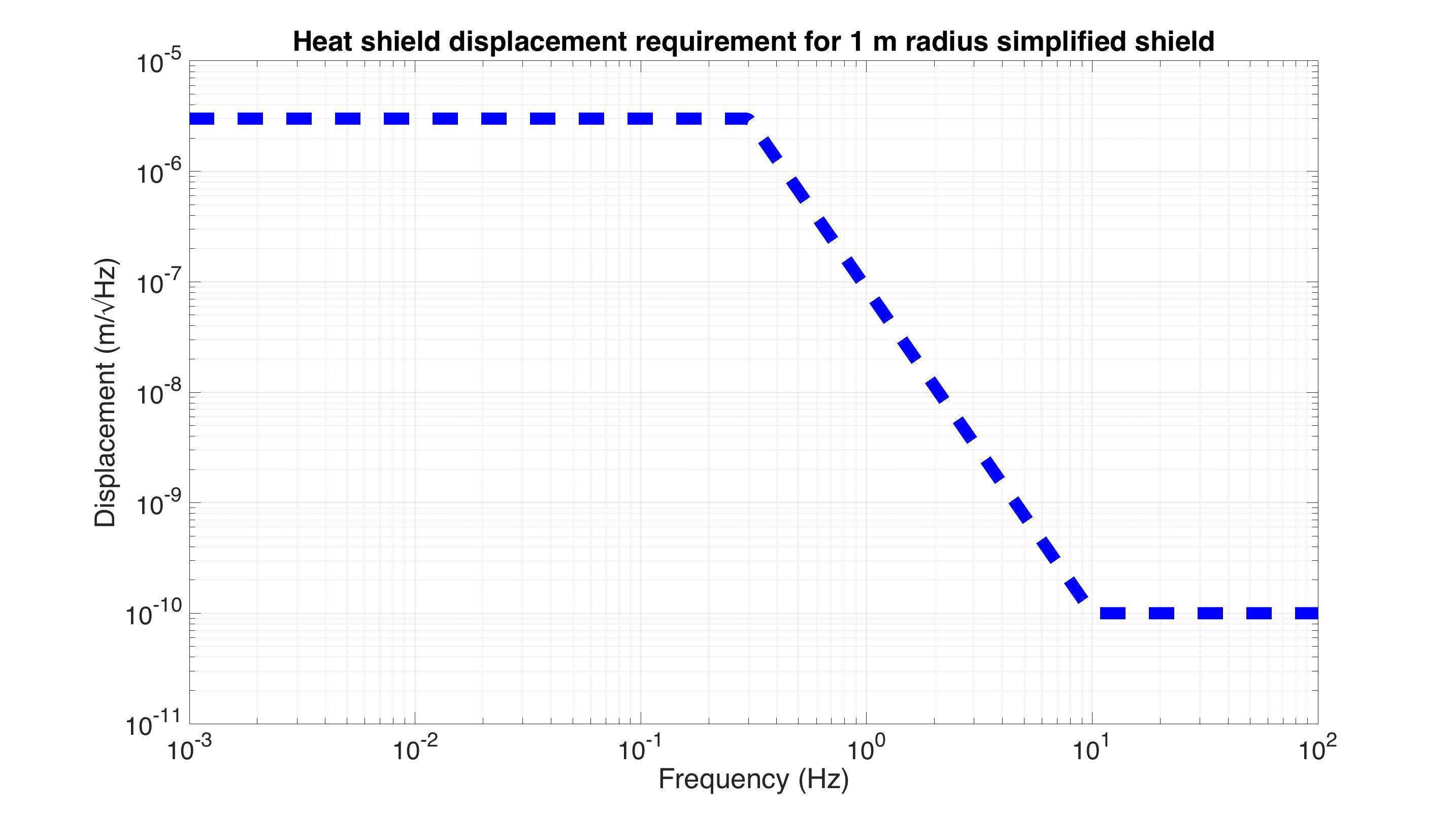 Shield displacement requirement
simulation
29
[Speaker Notes: This fuzzy blue line, is a simulation of the effective displacement noise seen by a LIGO voyager interferometer given that displacement requirement curve. The black curve is the baseline Voyager noise performance we saw earlier. So you can see the scattered light nose is in at least 2 orders of magnitude away from our performance goal at all frequencies.

It turns out though, that this noise is highly nonlinear.]
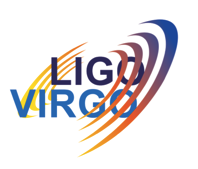 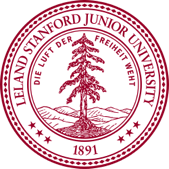 Scattered light - upconversion
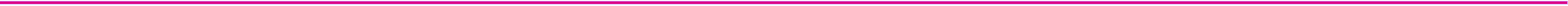 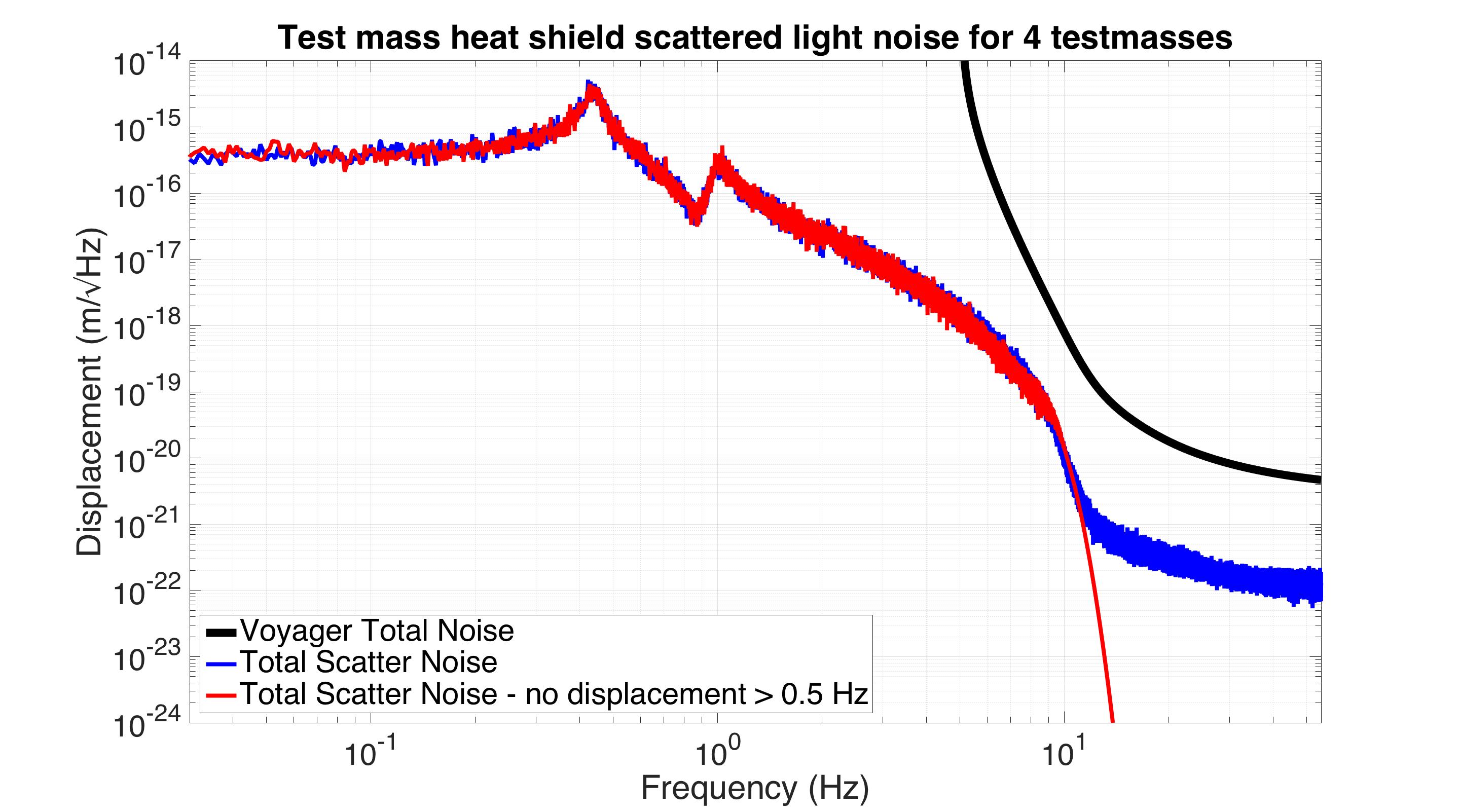 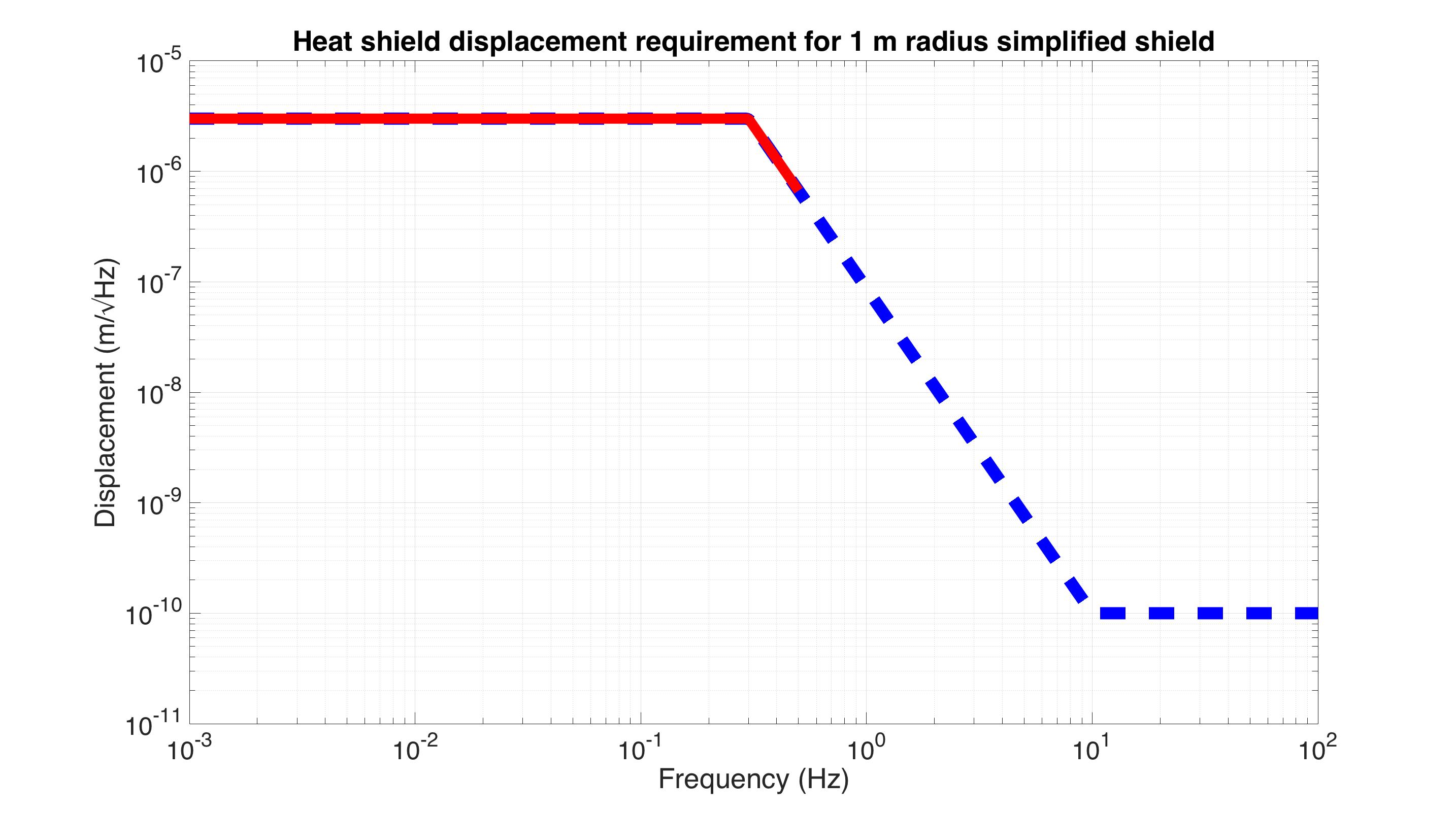 No shield displacement
simulation
30
[Speaker Notes: To get a feel for this, on this next slide, I’ve eliminated all the shield’s displacement above 0.5 Hz. So all this noise you see here up to 10 Hz is coming entirely from displacement below 0.5 Hz. This suggests that most of the vibration isolation we need is at low frequencies.]
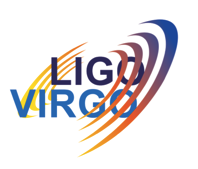 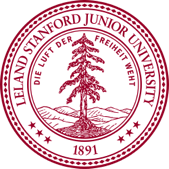 Scattered light - upconversion
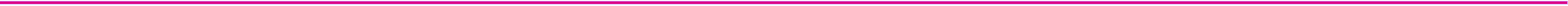 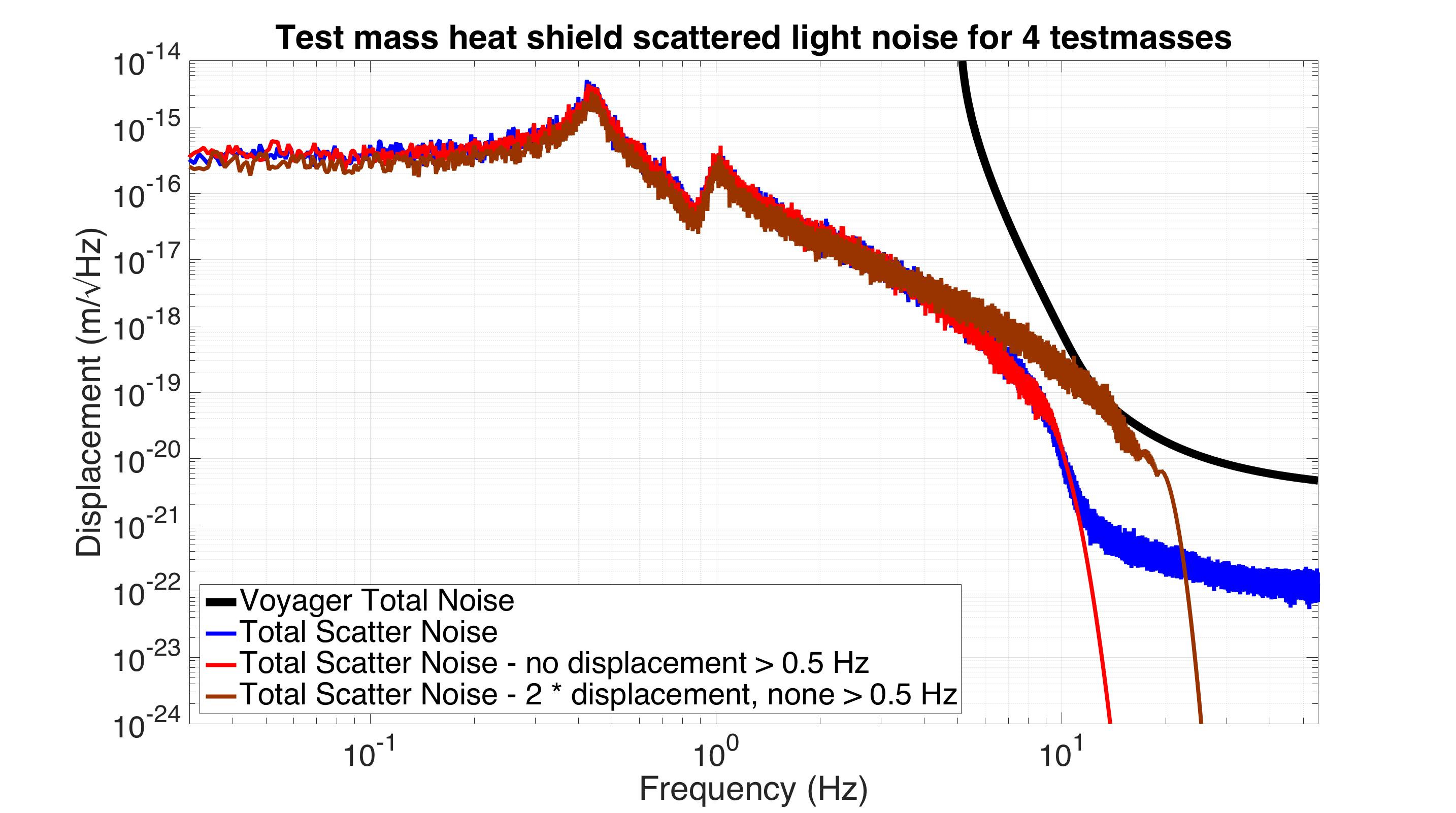 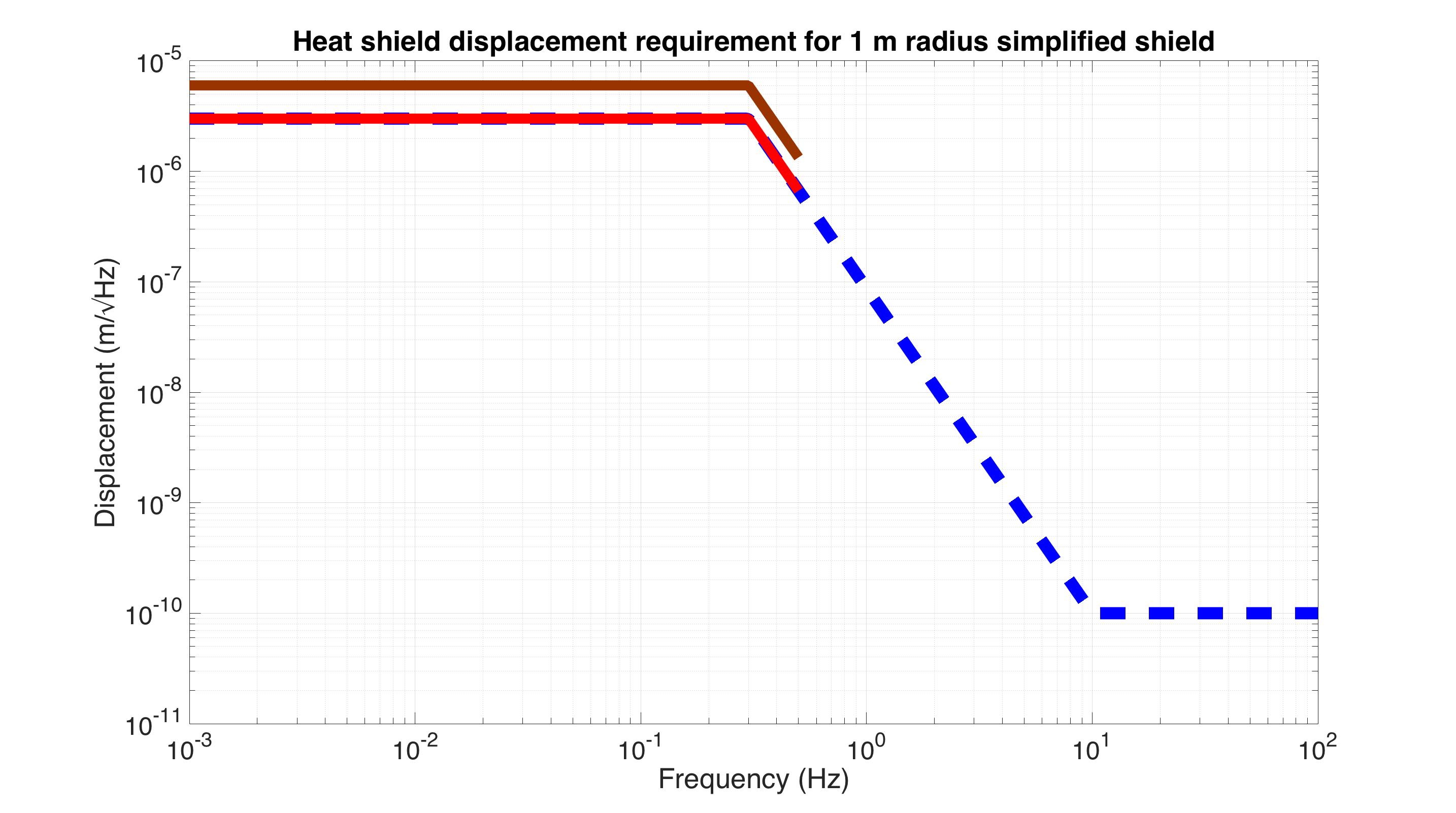 No shield displacement
simulation
31
[Speaker Notes: To explore this nonlinear behavior some more, here I’ve amplified the shield’s displacement by a factor of 2. There is still 0 displacement above 0.5 Hz. You can see that this 10 Hz shoulder has moved up to about 20 Hz, even though the low frequency noise is no worse.]
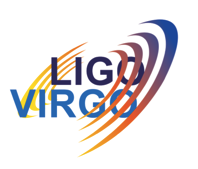 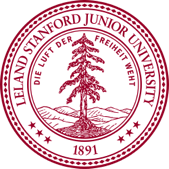 Shield Seismic Isolation
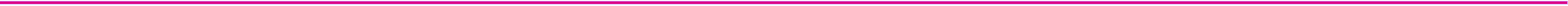 LLO Dec 95th percentile
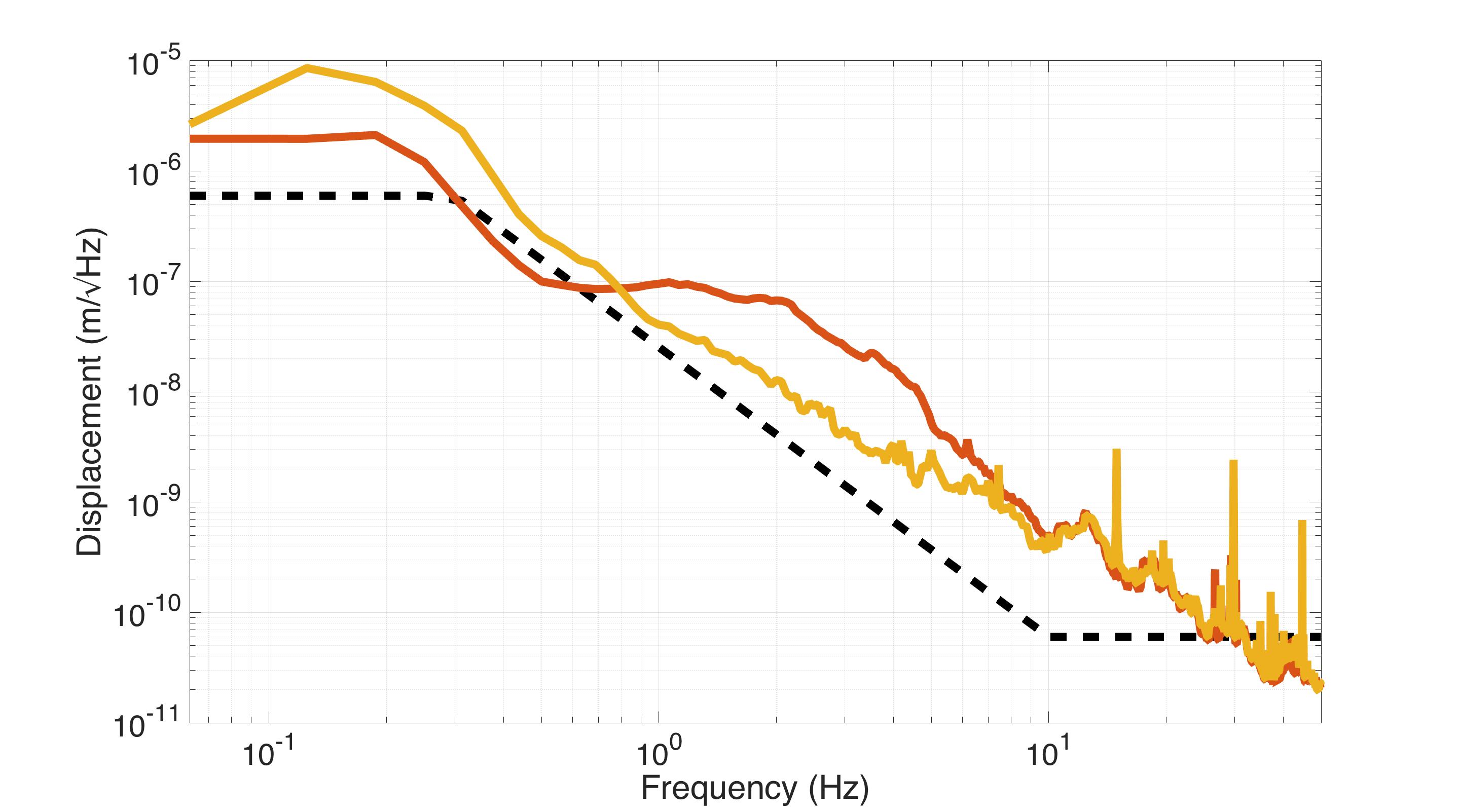 LLO Aug 95th percentile
0.2 m radius heat shield requirement
seismic data from T1500224
32
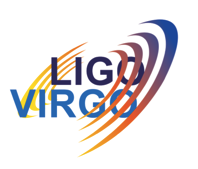 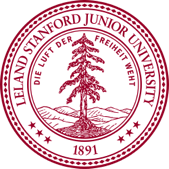 Shield Seismic Isolation
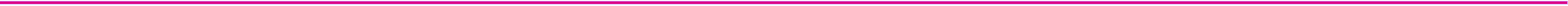 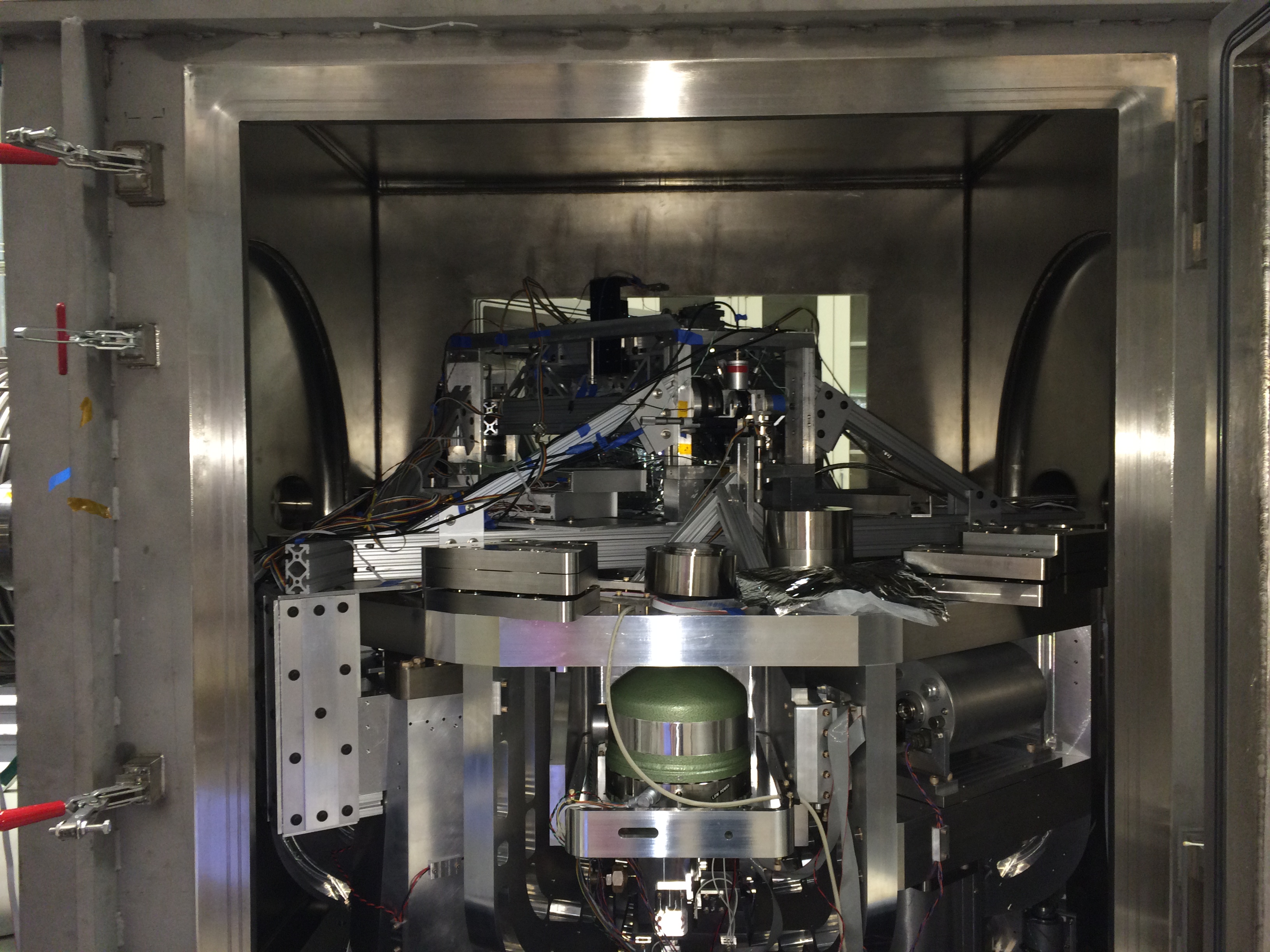 LLO Dec 95th percentile
Stanford Exp.
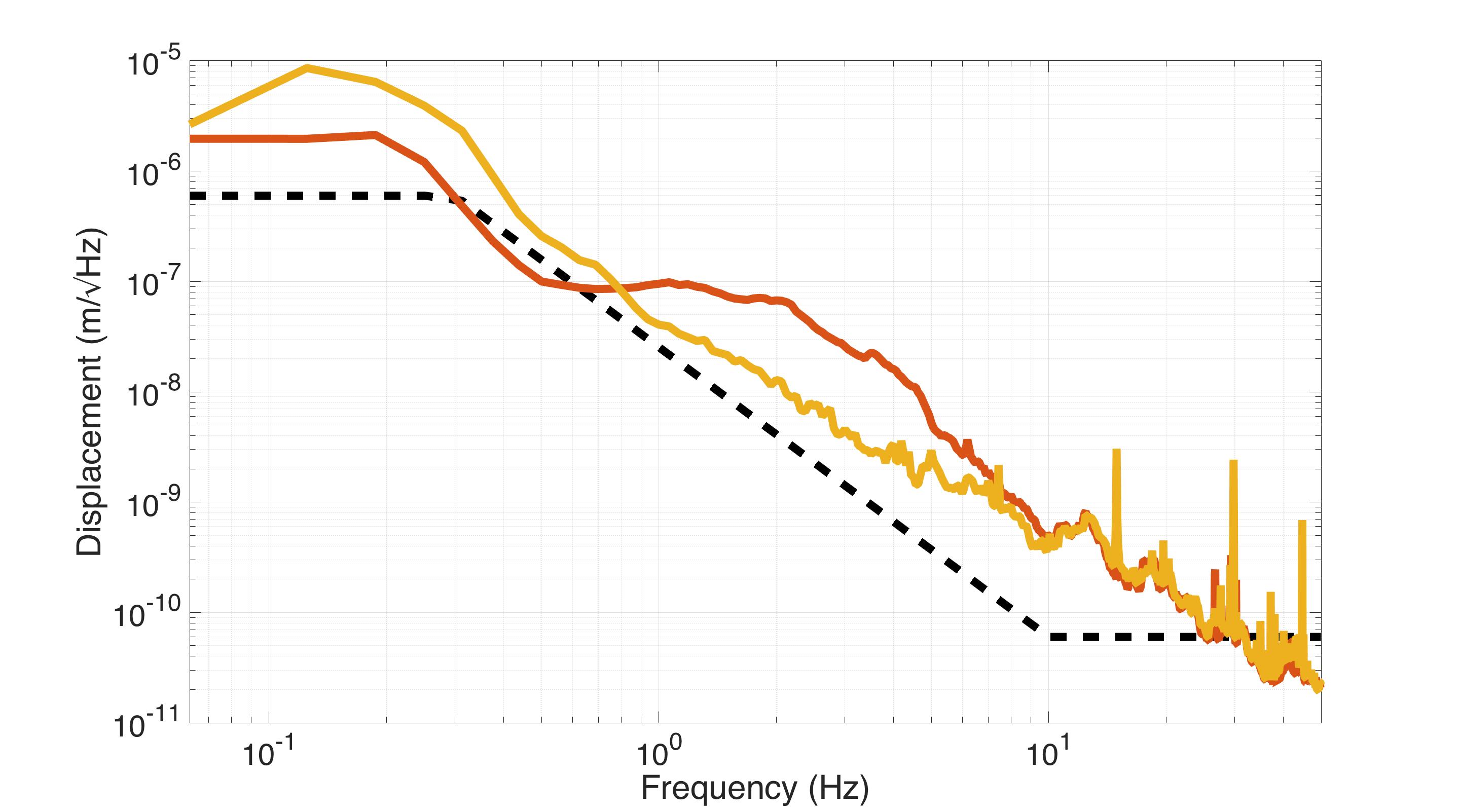 LLO Aug 95th percentile
0.2 m radius heat shield requirement
seismic data from T1500224
33
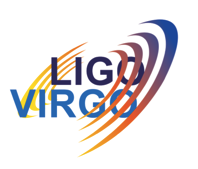 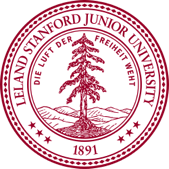 Shield Seismic Isolation
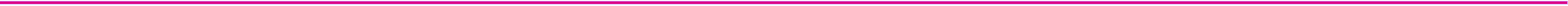 Simulated performance with isolation loops designed for Stanford heat shield
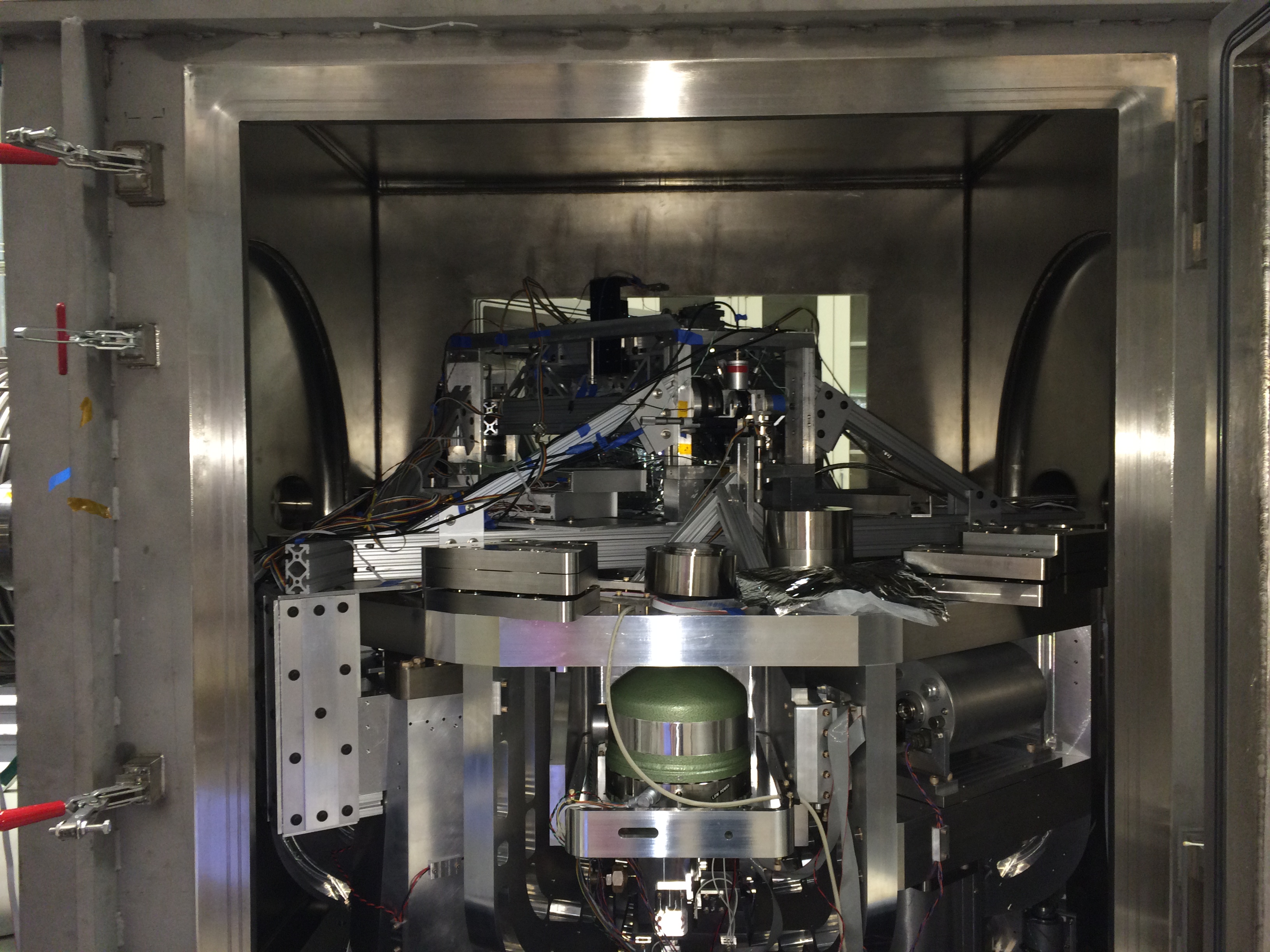 Stanford Exp.
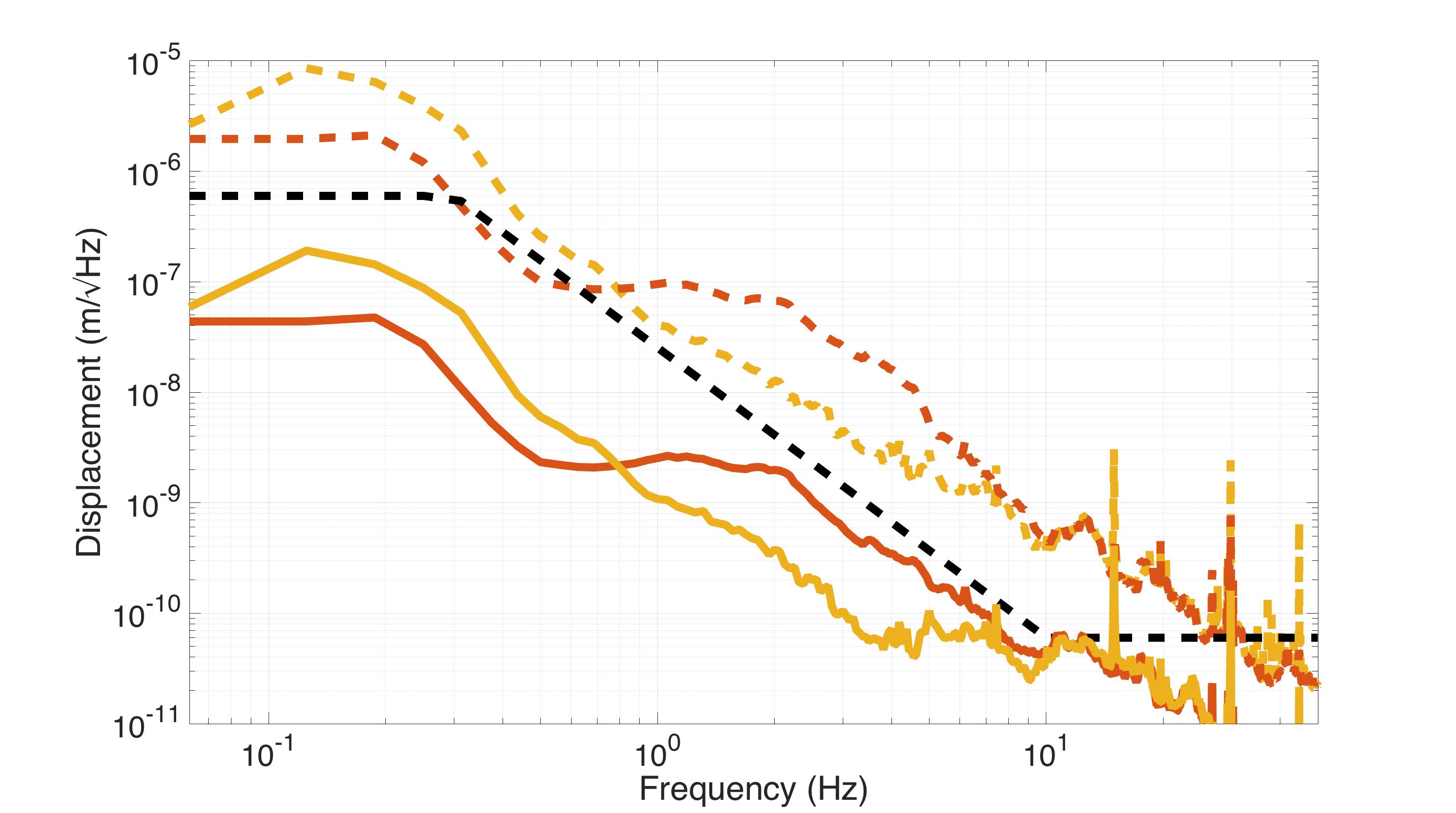 LLO Aug 95th percentile
LLO Dec 95th percentile
seismic data from T1500224
34
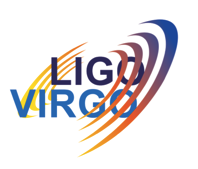 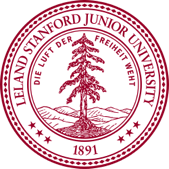 Cryo induced vibrations on ISI
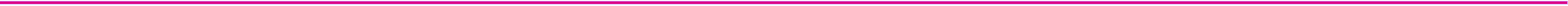 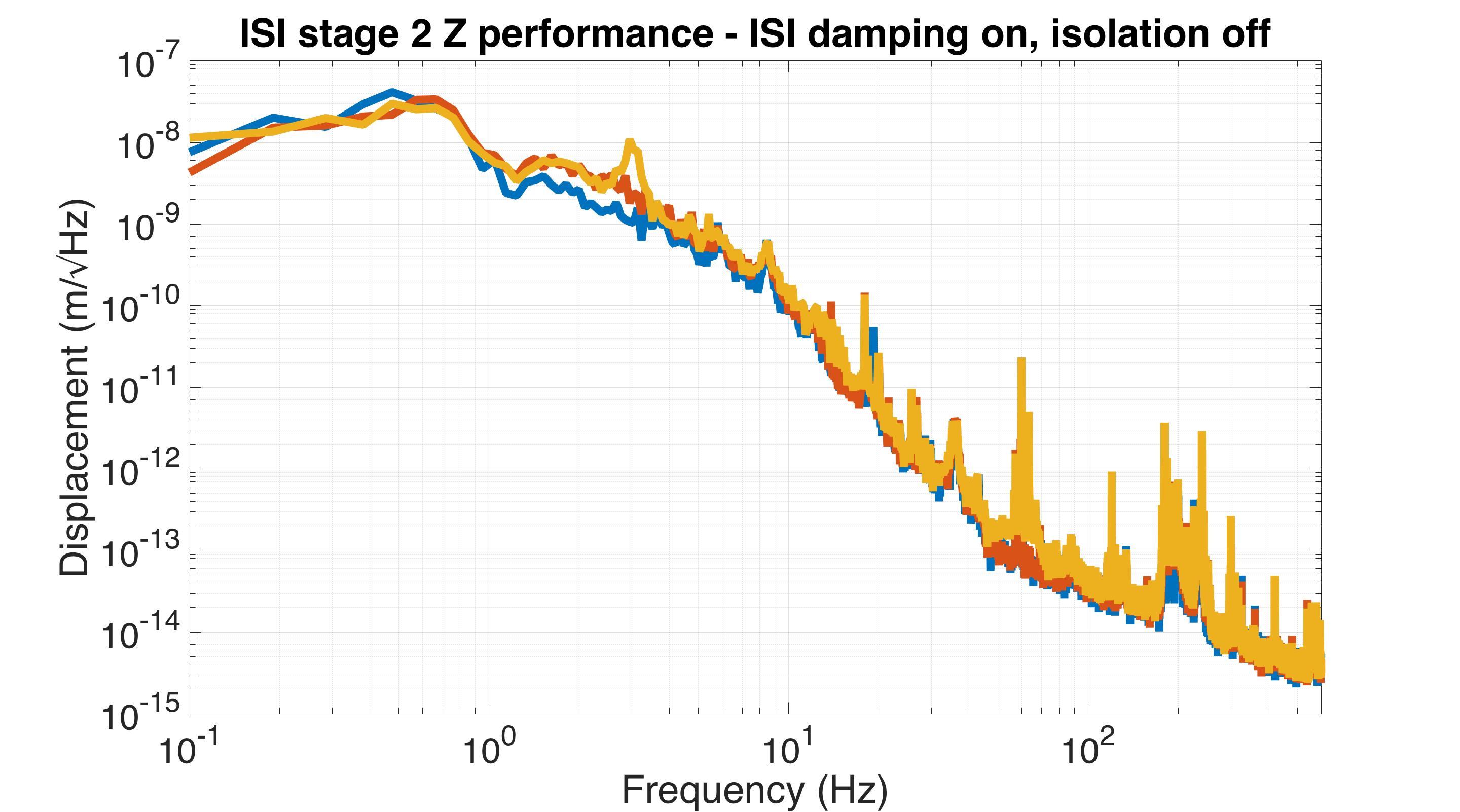 Cryo on, heat shield isolation on
Cryo on
heat shield isolation off
Cryo off
Heat shield isolation off
35
Newtonian Noise
Courtesy of Edgard Bonilla
Simulations based on Nick Lockerbie’s G1200625
36
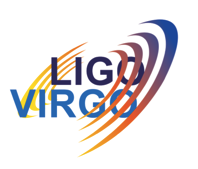 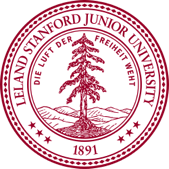 Shield Newtonian Noise Simulation
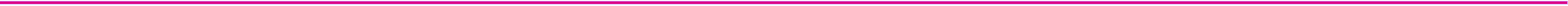 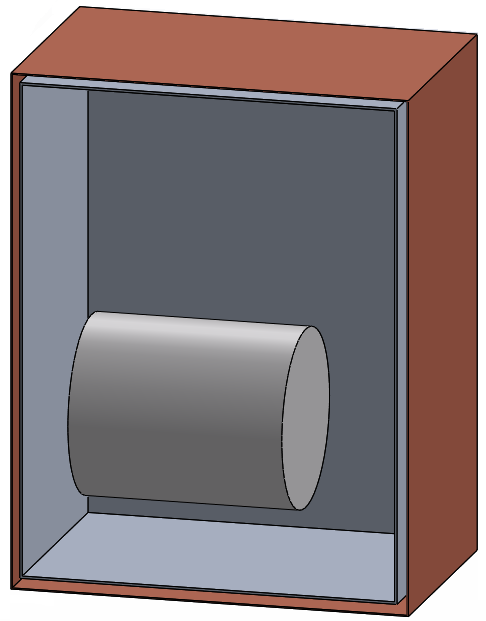 Outer shield
180 kg of Cu
Inner shield
100 kg of Al
1.25 m
Silicon Test Mass
45 cm diameter
54 cm length
200 kg
37
[Speaker Notes: This is the simple model for the LIGO Voyager test mass placed inside the heat shields. The dimensions of the test mass are 45cm diameter / 54cm length silicon cylinder, which gives about 200Kg mass.For calculation purposes we set the walls far enough as for the test mass to rotate freely around its Center of Mass (CM) without touching any of the walls.
The inner box’s dimensions are length=95cm / height=125cm / width=75cm . It is made of ¼” thick aluminum walls. Its mass is approximately 100 Kg
The outer box’s walls surround the inner box leaving a 1 inch space in between. It is made of 1/8” thick copper walls . Its mass is approximately 180Kg]
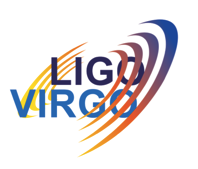 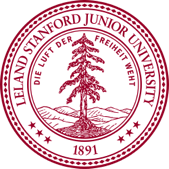 Shield Newtonian Noise Simulation
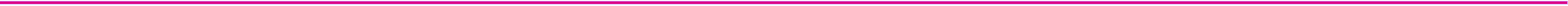 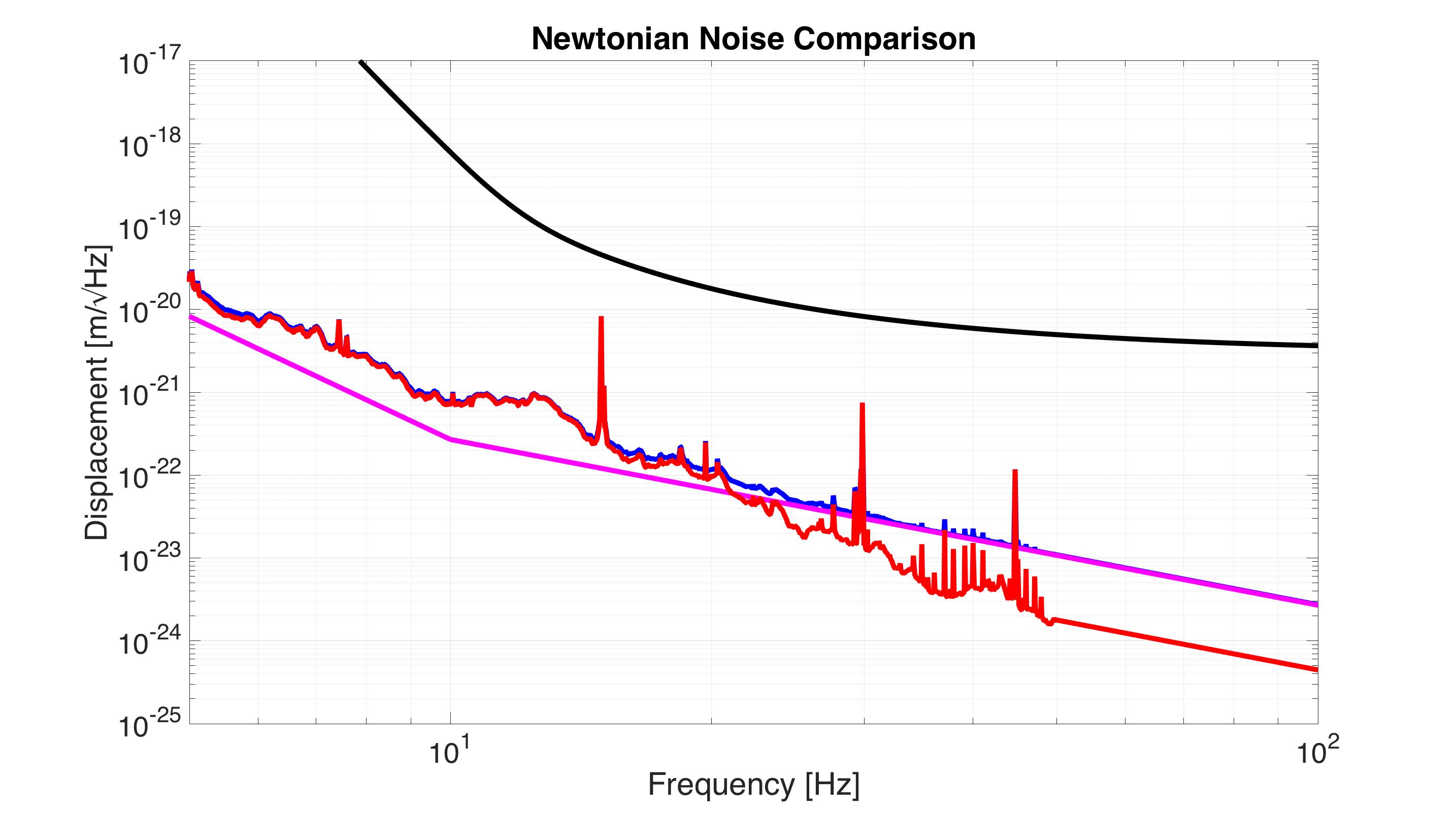 Estimated Voyager requirement curve
Total
Inner shield contribution
Outer shield contribution 
assuming 95th percentile seismic noise from LLO Dec 2009
38
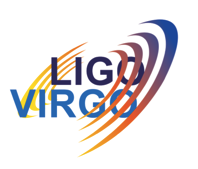 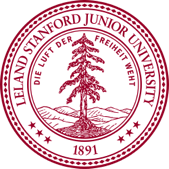 Shield Newtonian Noise Simulation
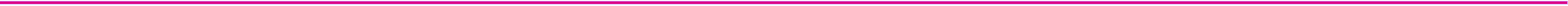 Newtonian upper limit estimation
- Assume all shield mass concentrated into a single point
‘Outer shield’ point mass
‘Inner shield’ point mass
Test Mass
39
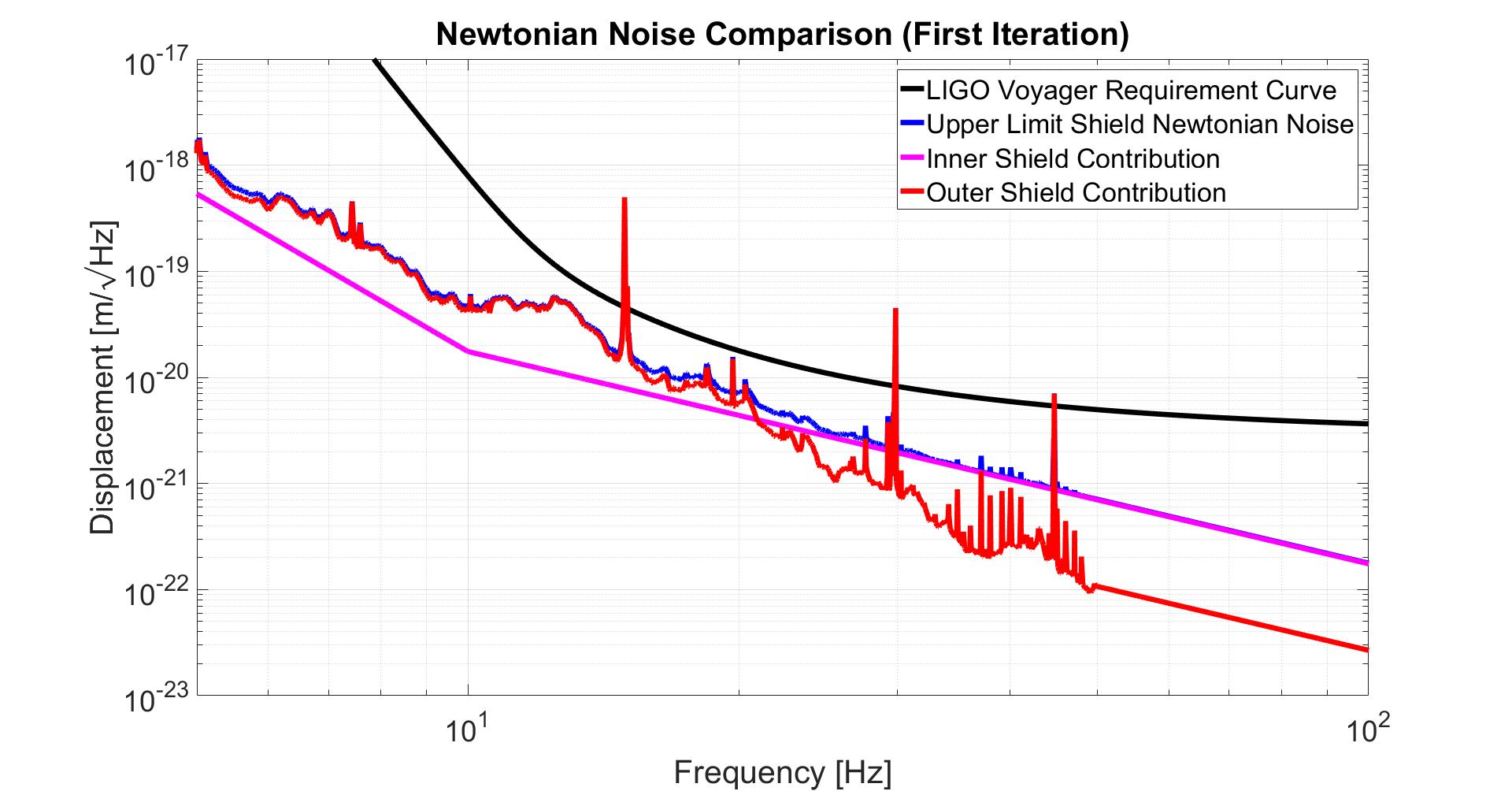 Estimated Voyager requirement curve
Total
Inner shield contribution
Outer shield contribution 
assuming 95th percentile seismic noise from LLO Dec 2009
40
[Speaker Notes: Results of the numerical estimation of the Newtonian Noise introduced by the heat shields’ motion. The calculation was made with the setup described in the previous slide, by using the maximum gradient amplitude (just a linear approximation).
The inner shield contribution comes from the required displacement ASD from light scattering noise calculations (?)The outer shield contribution is calculated by assuming the motion of the outer shield is similar to (the 95% LLO ground motion data)
The total noise comes from an uncorrelated sum of both contributions.]
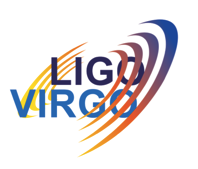 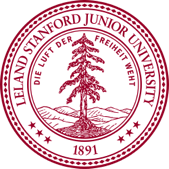 Conclusions – what’s good
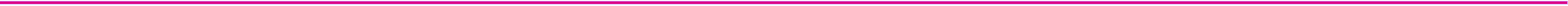 80 K heat shield and seismically isolated optics are not mutually exclusive in a LIGO-like environment.
Scattered light appears to be manageable with reasonable amounts of vibration isolation
Can be further helped with clever light absorbing geometries and sufficiently black paint
Newtonian noise appears to not be a concern
41
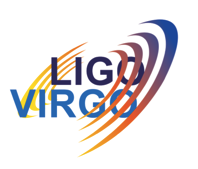 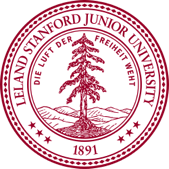 Conclusions – what needs more work
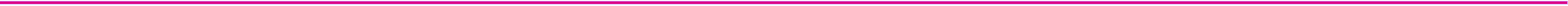 More work needed on the initial test mass cooling. In contact with Charlie Danaher at HPD.

Suspension springs likely needed thermal control
42
Extra Slides
43
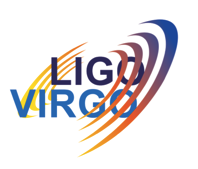 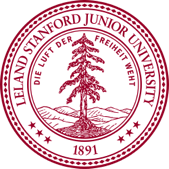 Inner Shield Vertical Plant
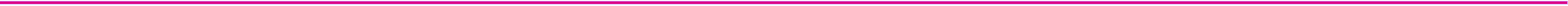 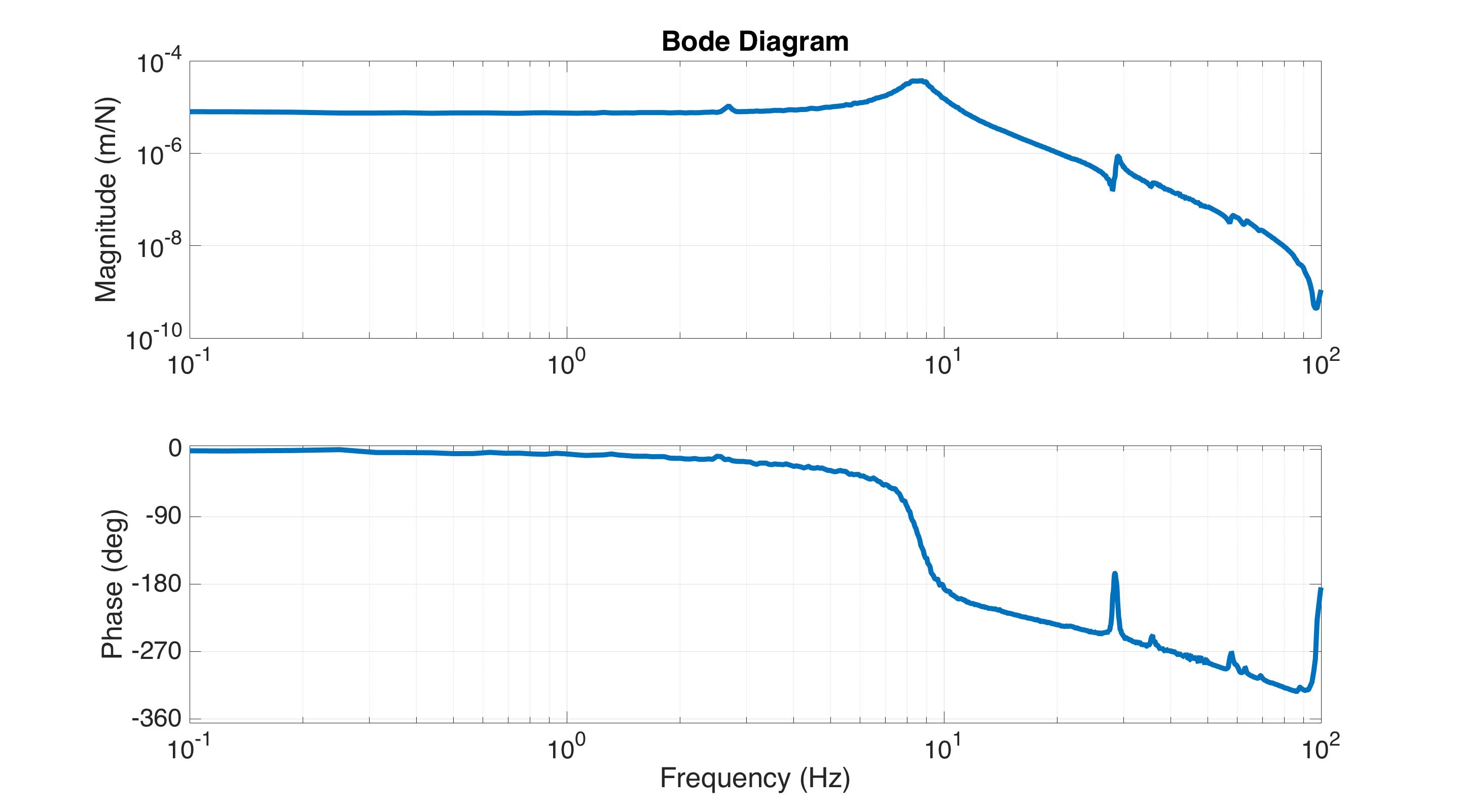 44
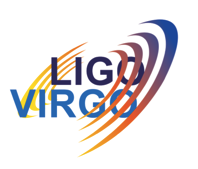 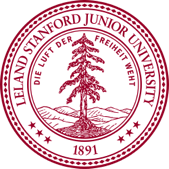 Shield Seismic Isolation
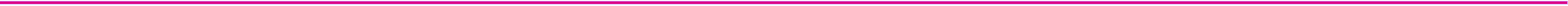 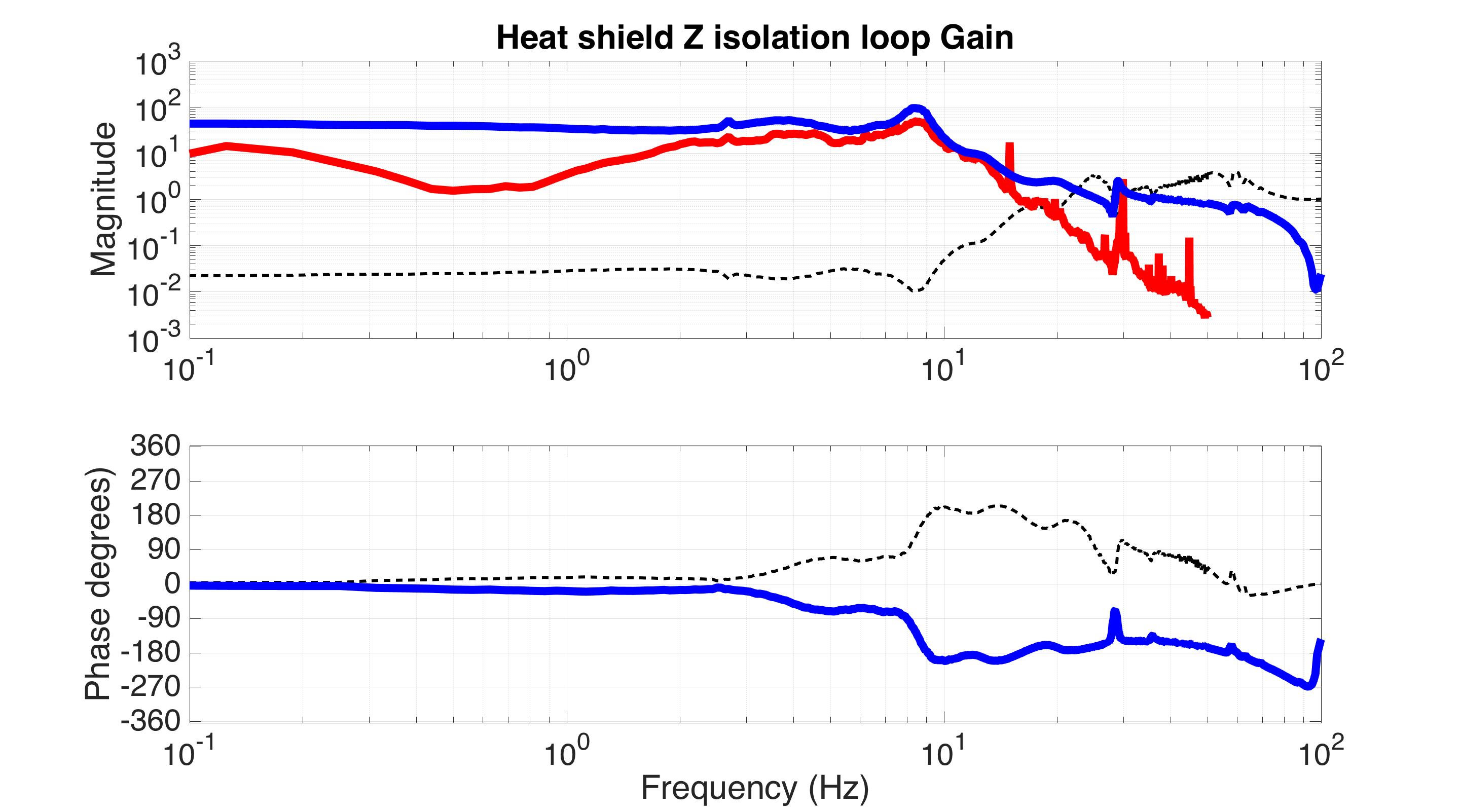 Stanford loop gain
Stanford loop gain requirement
1 / (1 + loop gain) -> sensitivity TF
45
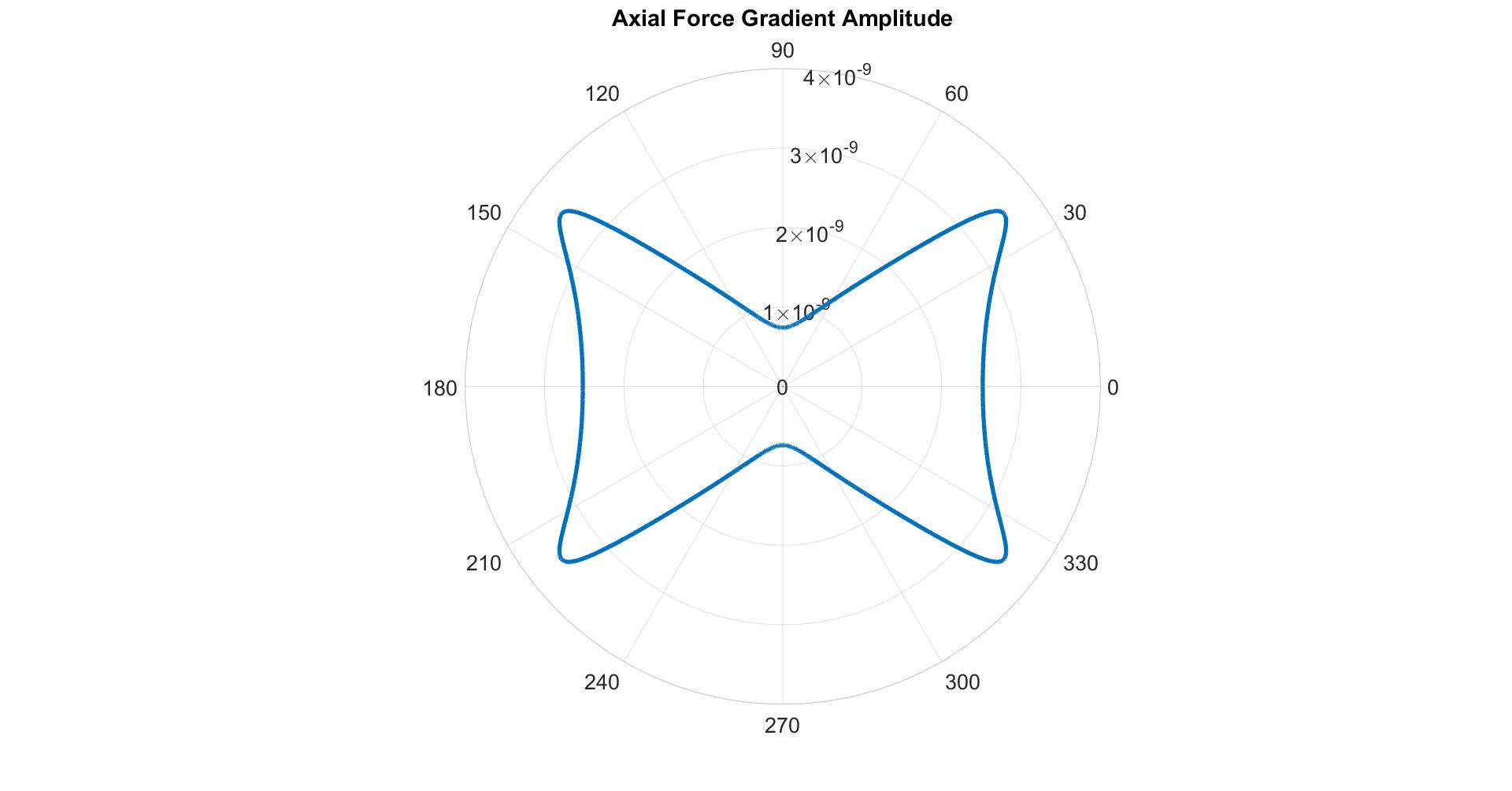 46
[Speaker Notes: Axial Force Gradient amplitude for a point mass as a function of the angular position. Test mass for reference.
For these calculations we assume that the point mass is 37cm away from the CM. Implying that the closest it can be to any point on the test mass is 1inch (on the corners)
The maximum amplitude is reached close to the corner of the test mass, at an angle of 38°, with the point mass moving in the direction indicated by the red arrows (67° respect to the horizontal)
The results in the next slide come from placing two point masses like this one, representing the inner an outer shields, placed at 37 and 39.5 cm away respectively. The noise is calculated by using the maximum gradient (linear approximation) which is the worst possible scenario for the noise generation.]
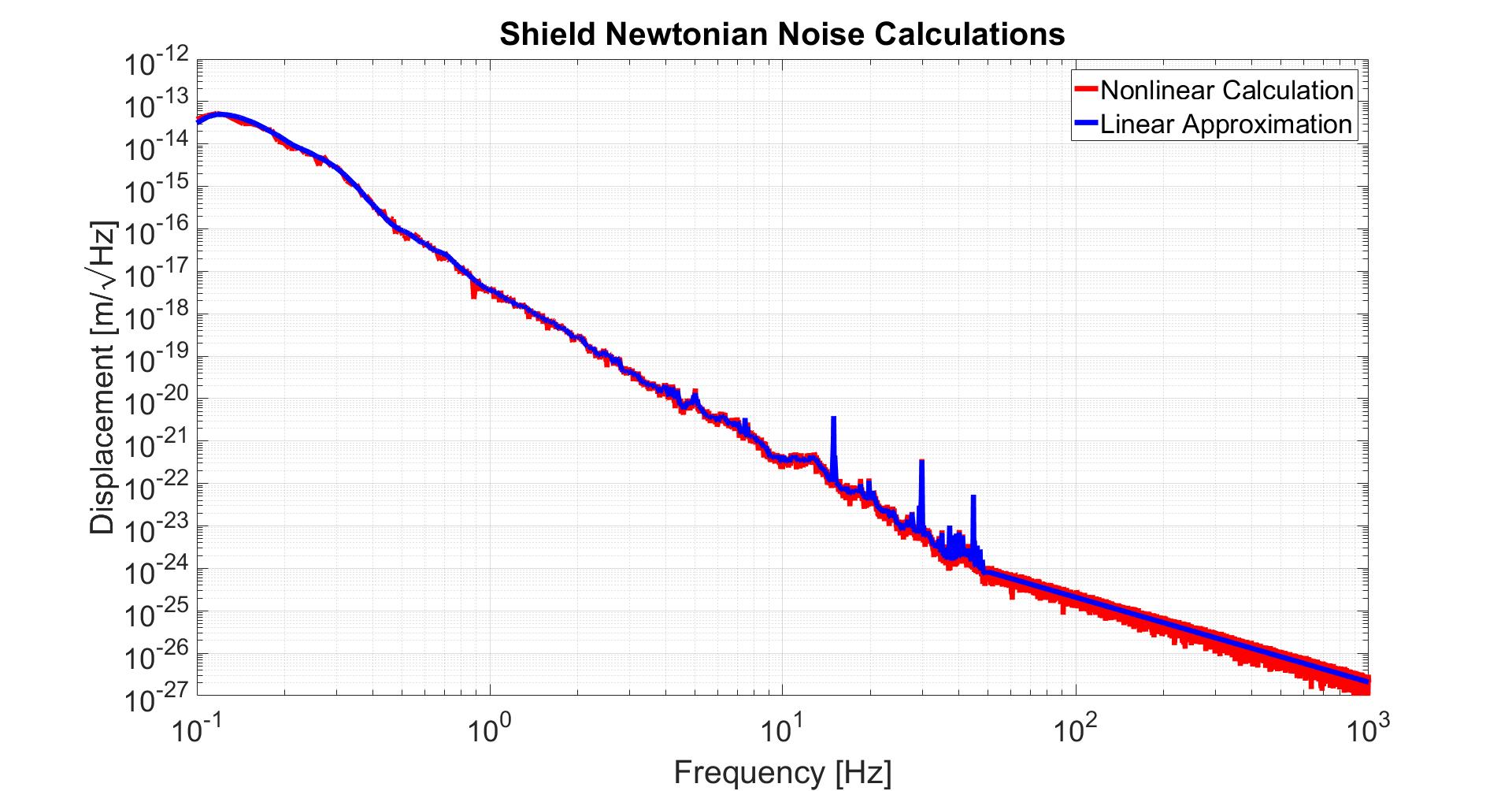 47
[Speaker Notes: A comparison of the Linear and Non-Linear calculations of the Newtonian Noise.The Non-Linear one was made by placing a 1Kg point mass on the place with the maximum gradient at a given distance and then moving it in the gradient’s direction with an amplitude time series corresponding to the (LLO 95% ground motion data); calculating the time series of the force exerted on the test mass and then integrating twice.The linear approximation was made by just multiplying the maximum gradient value by the (LLO 95% ground motion ASD) and integrating twice.
The two results are exactly the same up to the computer’s accuracy. The peaks observed come directly from the ground motion data.]
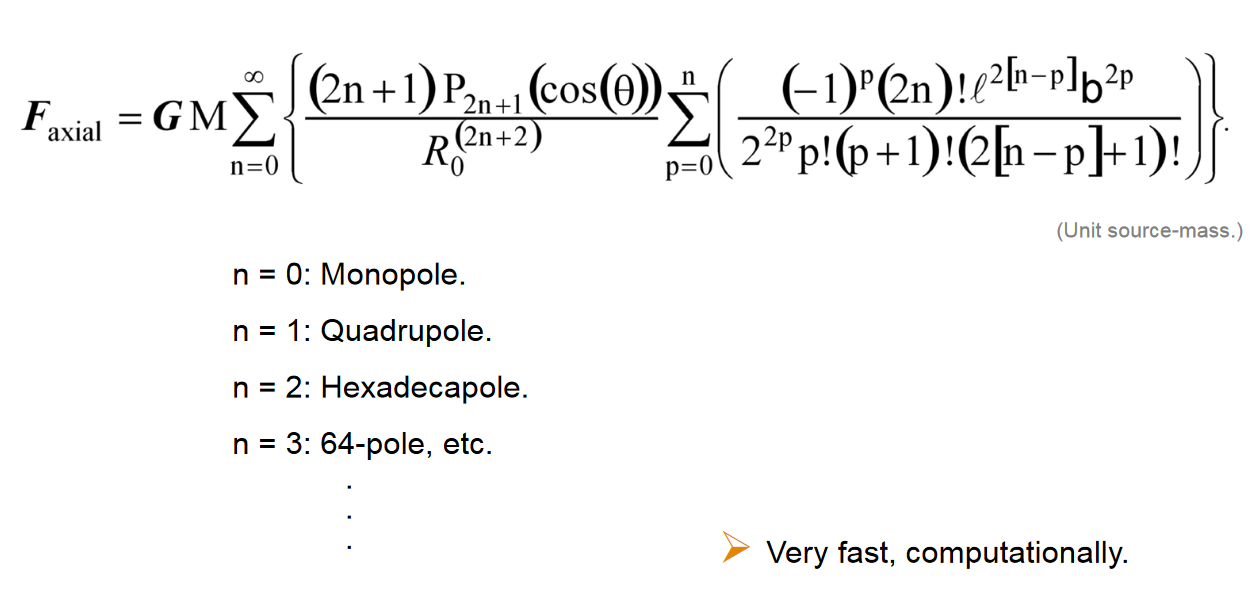 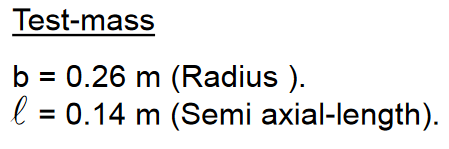 Point mass 
    : Distance to CM 
    : Angular Position
0.225 m (Radius).
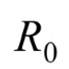 0.27 m (Semi axial-length).
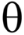 48
Equation from G1200625
Vacuum wall
Cu braid
cold link
LN2 pipes
Actuator
Relative displacement sensors
LN2 supply
Inertial sensors - geophones
Heat shield
80 K
LN2 return
Heat shield support structure
Actively isolated optics table (300 K)
GN2 feedthrough
Intermediate stage (300 K)
Spring
Ground
Ground
49
[Speaker Notes: Instead, I’ll show a simplified cartoon of how it works, which is basically what we just saw earlier. The main difference is that our ISI sits below the optic instead of above. But you still have a heat shield hanging from some springs mounted to stage 0. It’s then cooled with some flexible copper braids between it and a liquid nitrogen pipe. We’ve taken the conservative approach of installing sensors and actuators for isolation control, just in case we need them.]
Test mass heat shield
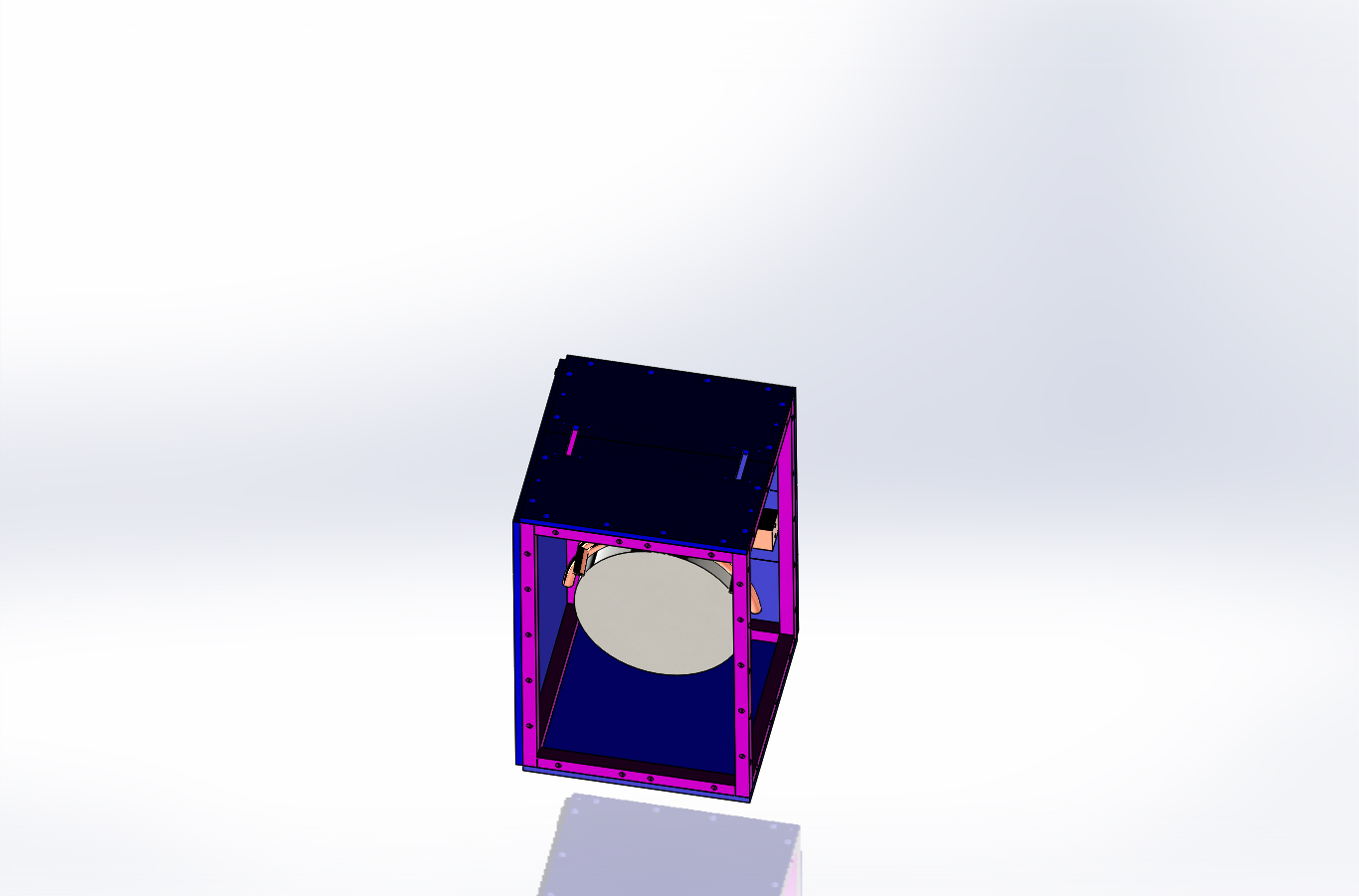 Inner heat shield 80 K
Holes for suspension wires
Cold finger for initial cool down
Test mass 124 K
50
Test mass heat shield
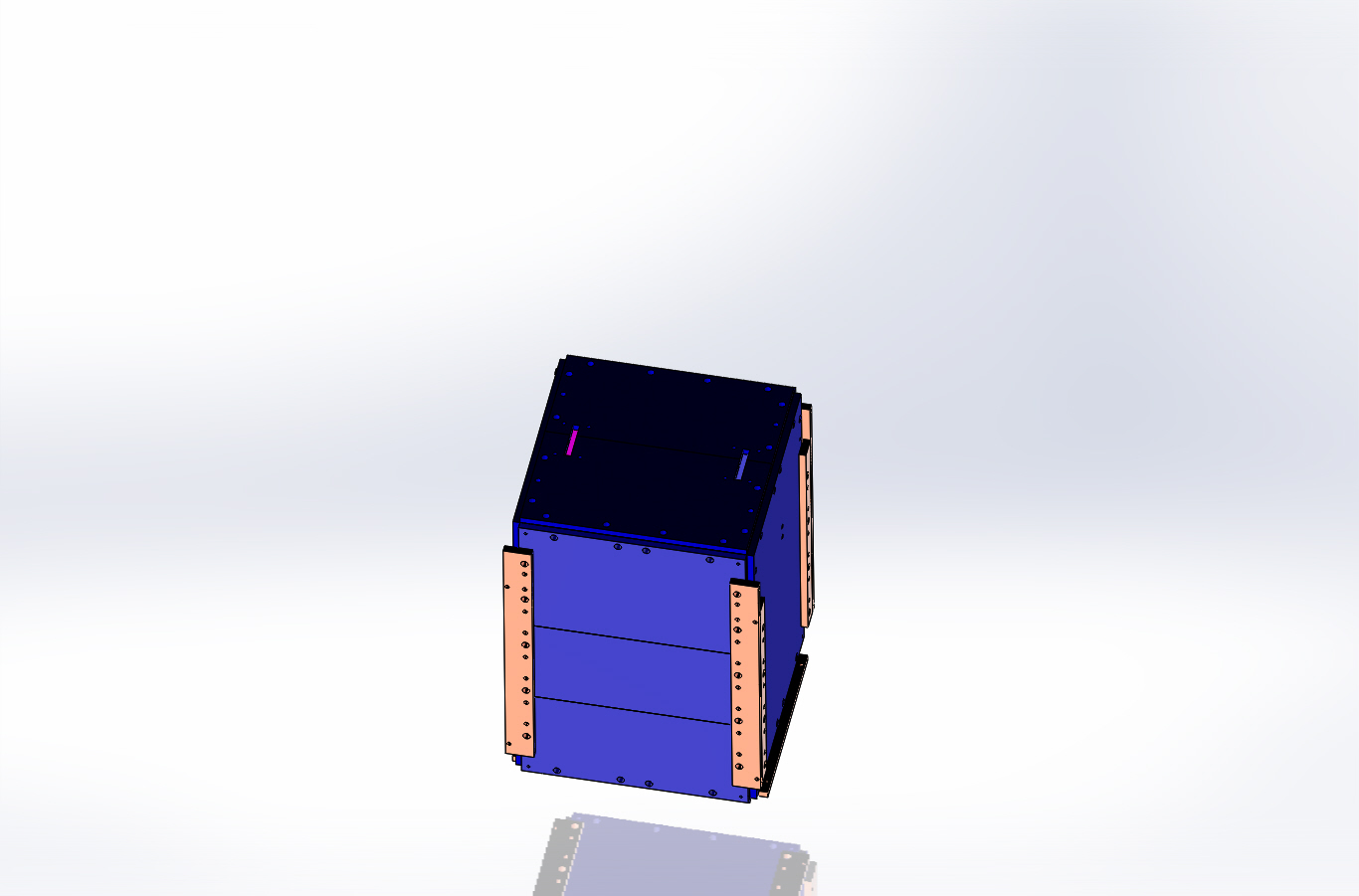 Connections for the Cu cold links that cool the inner shield (cold links not shown)
51
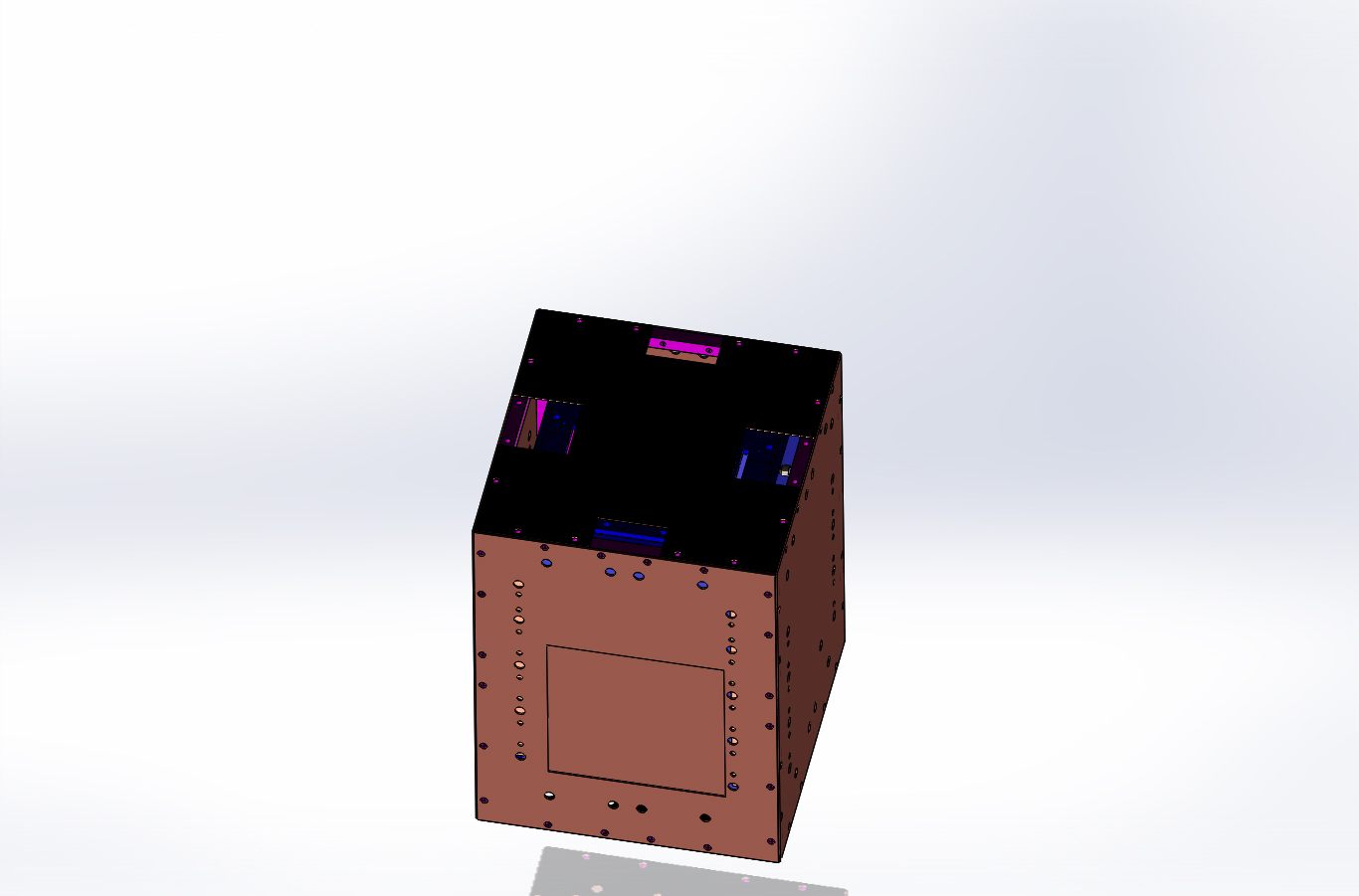 Aluminum low emissivity plates (ribs boost vibrational frequencies)
52
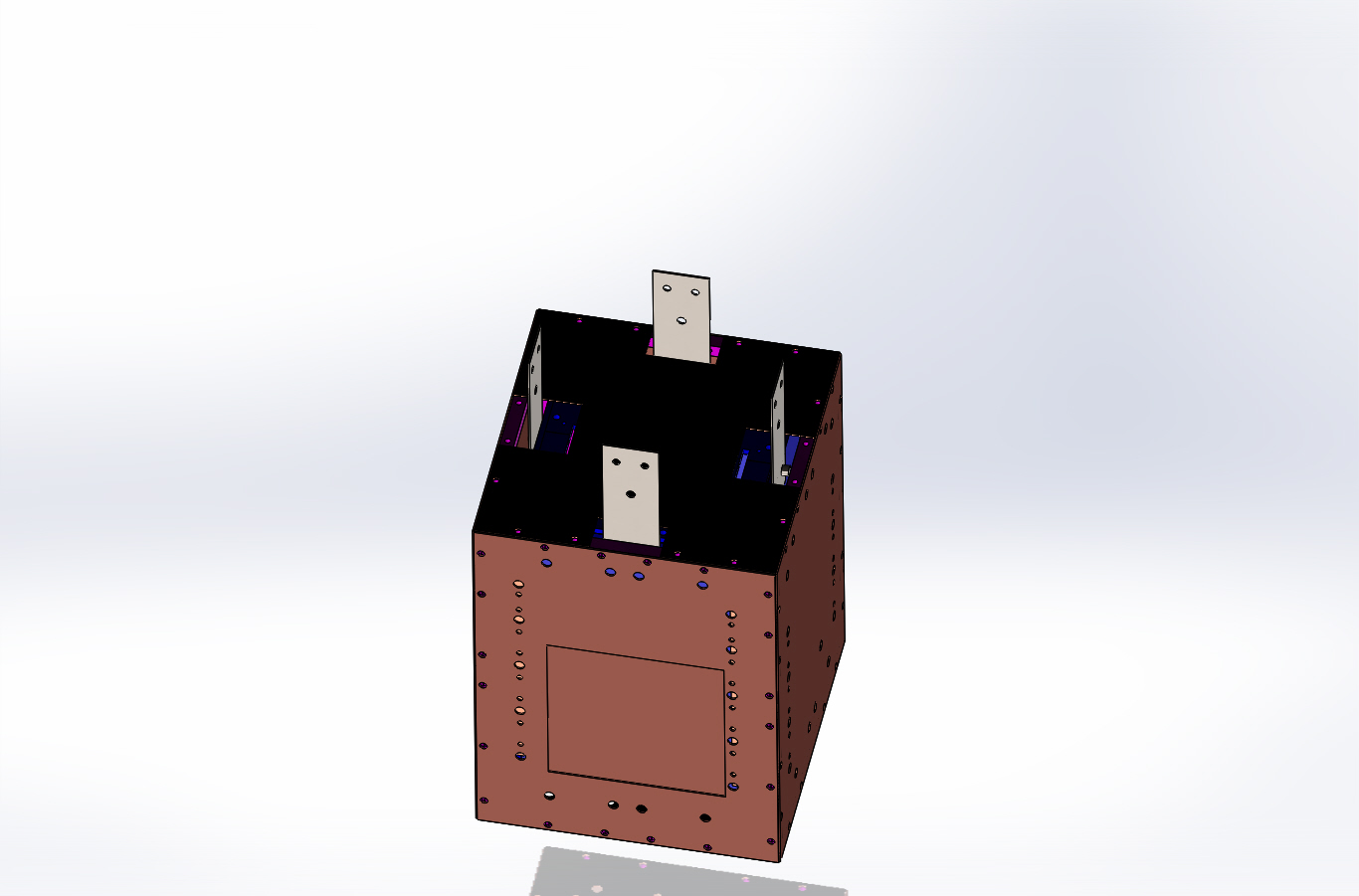 Flexible stainless strips attach the heat shield to its (warm) suspended stage
53
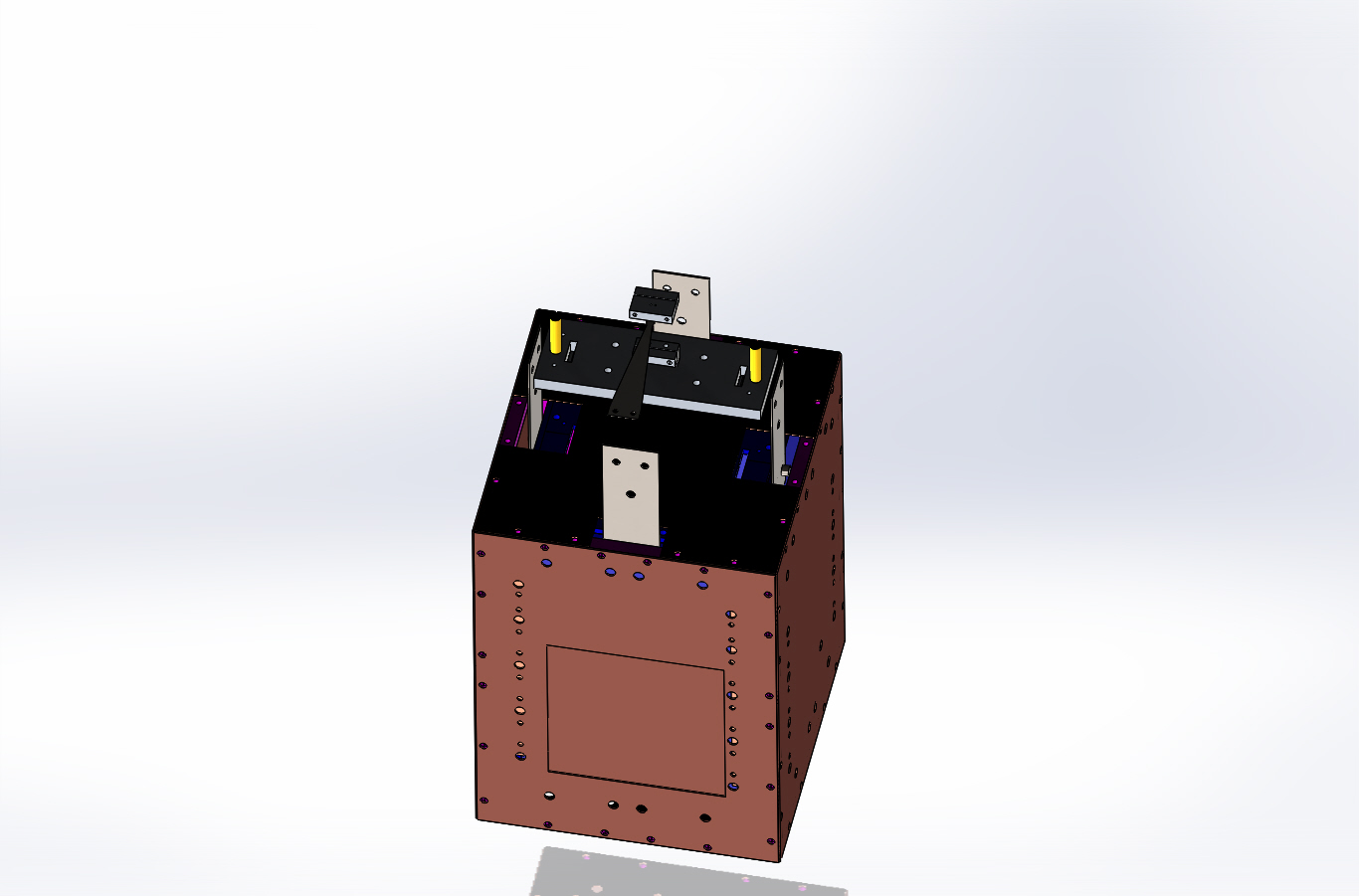 54
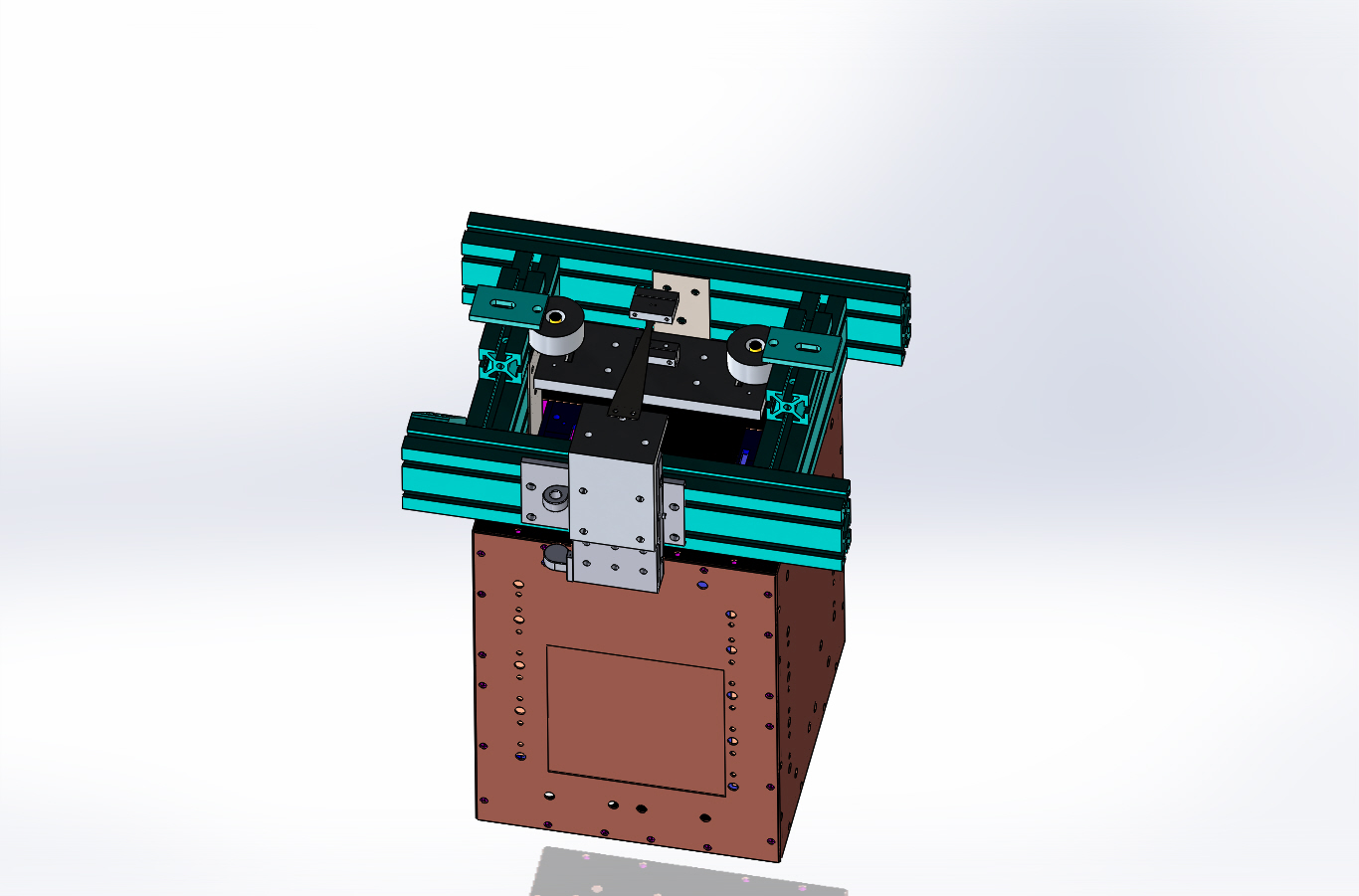 Vertical suspension OSEMs
Suspension spring mounted to vertical translation stage
55
The complete heat shield stage
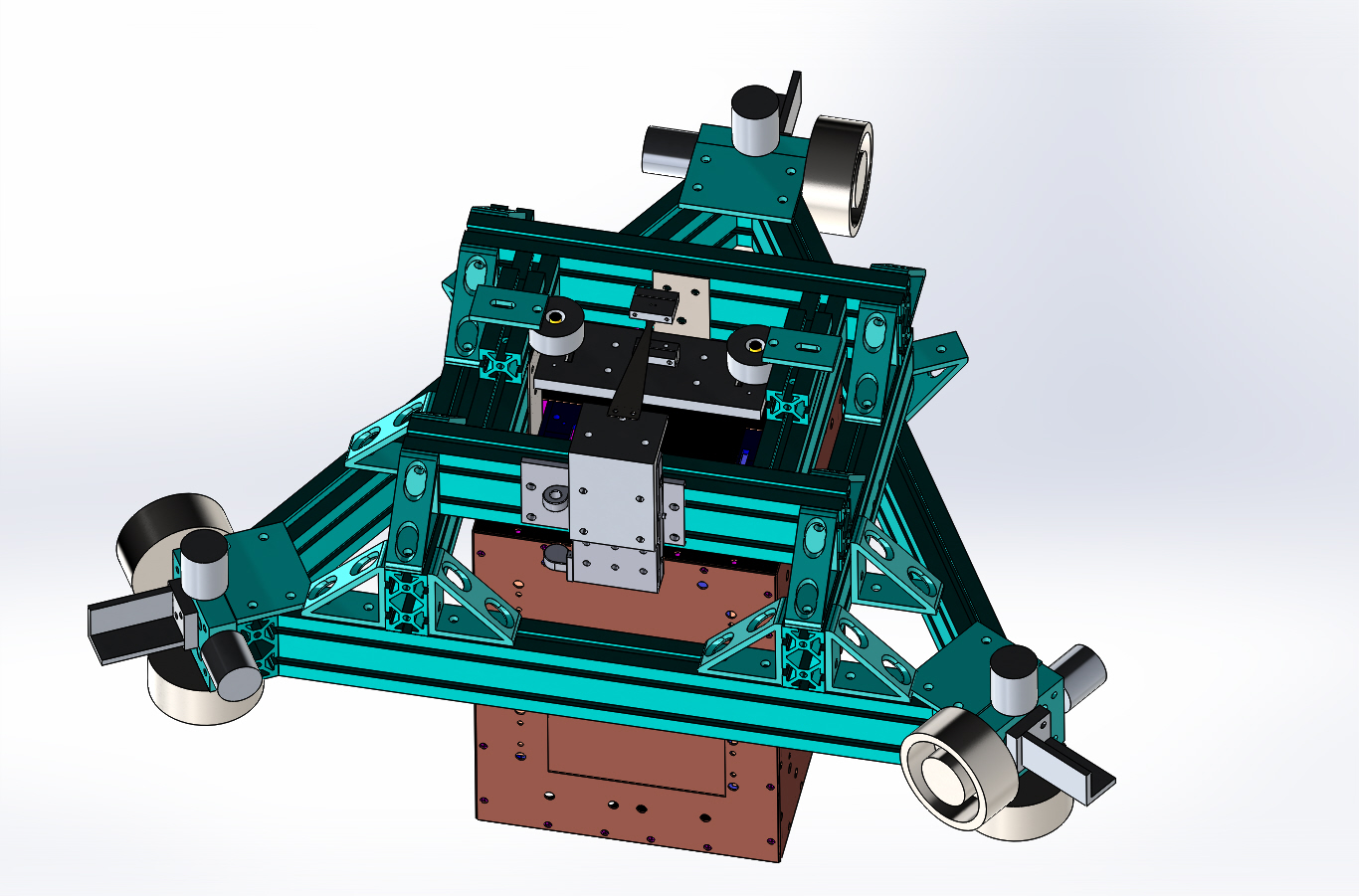 Geophones
OSEM flag post

Actuator magnets
56
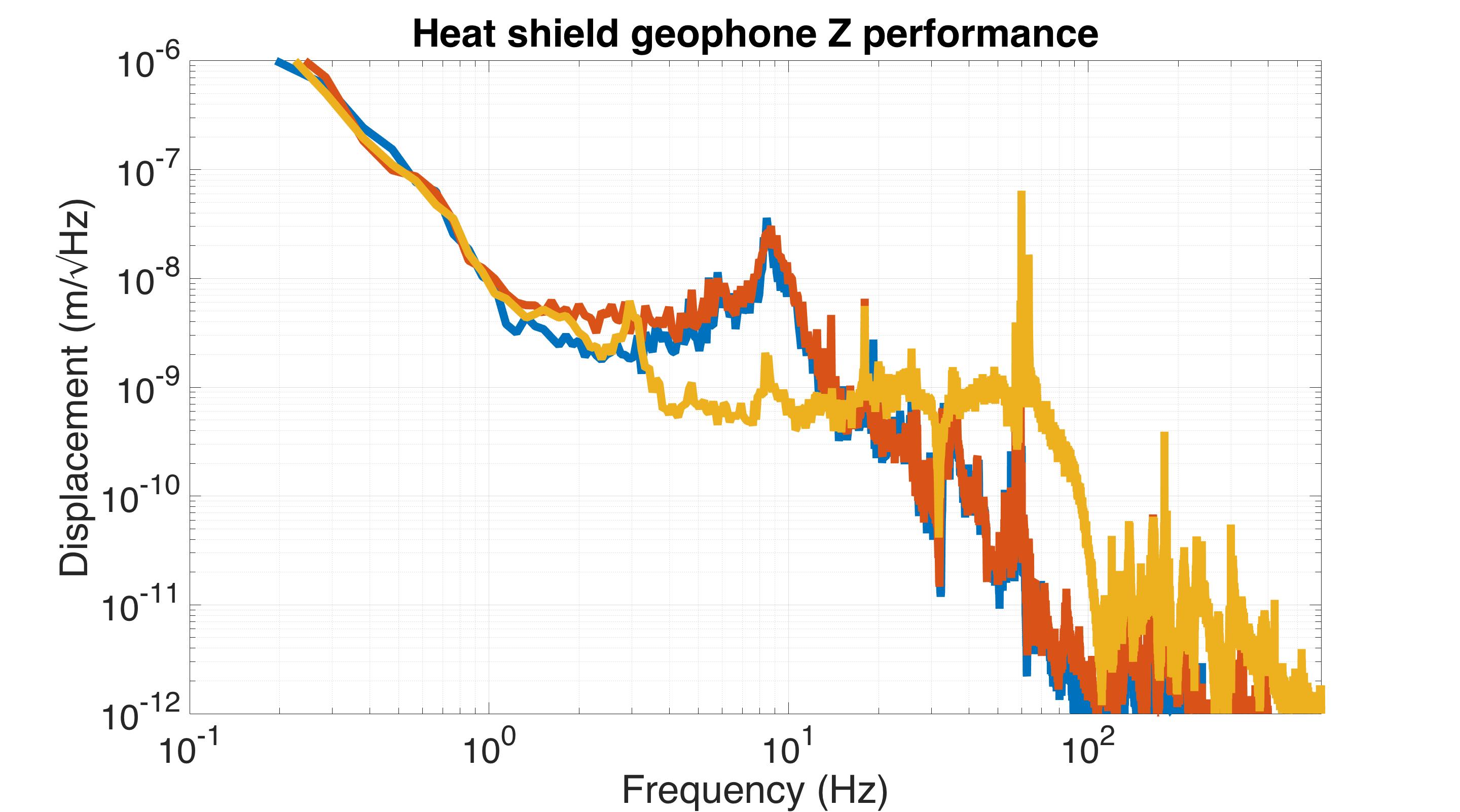 57
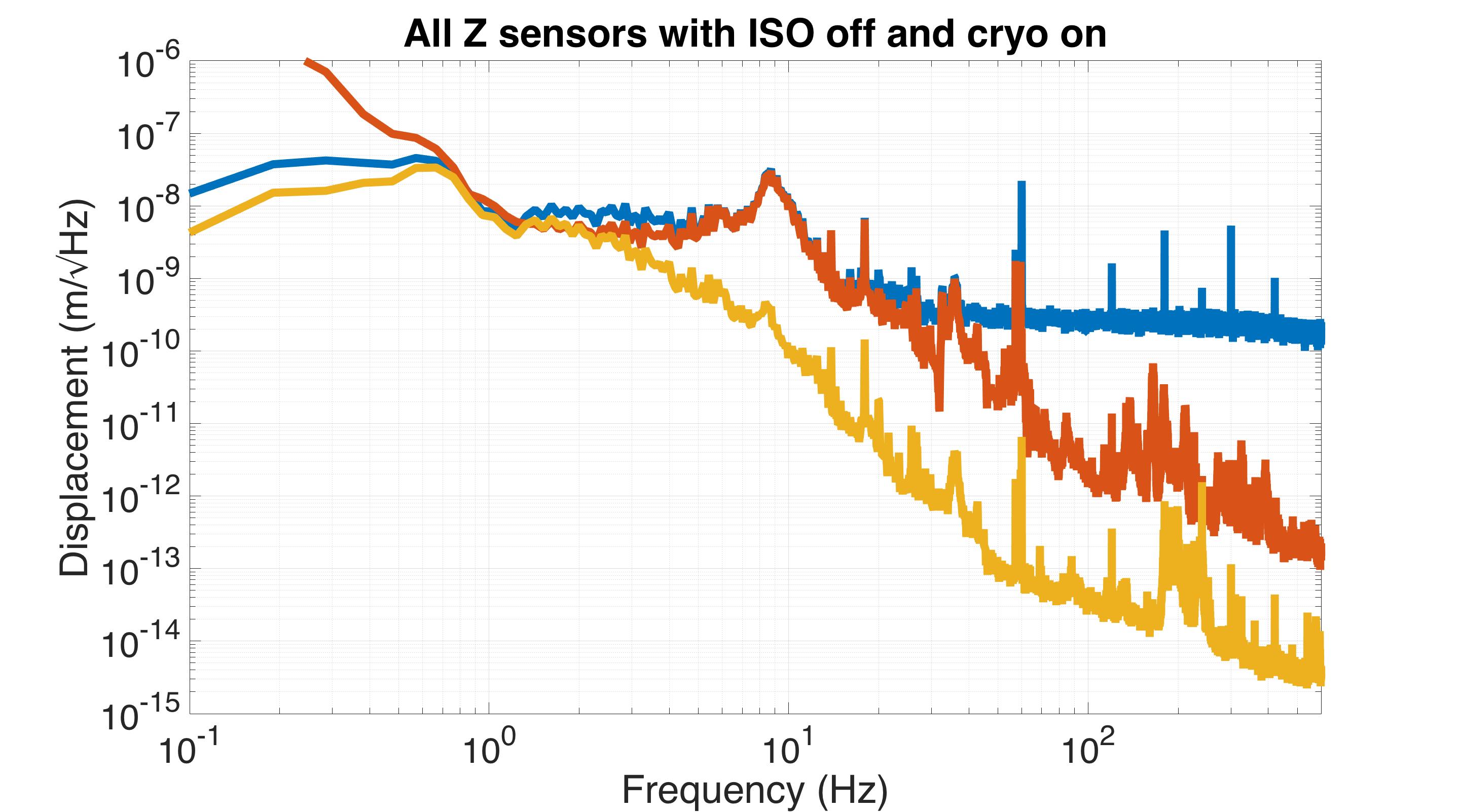 58
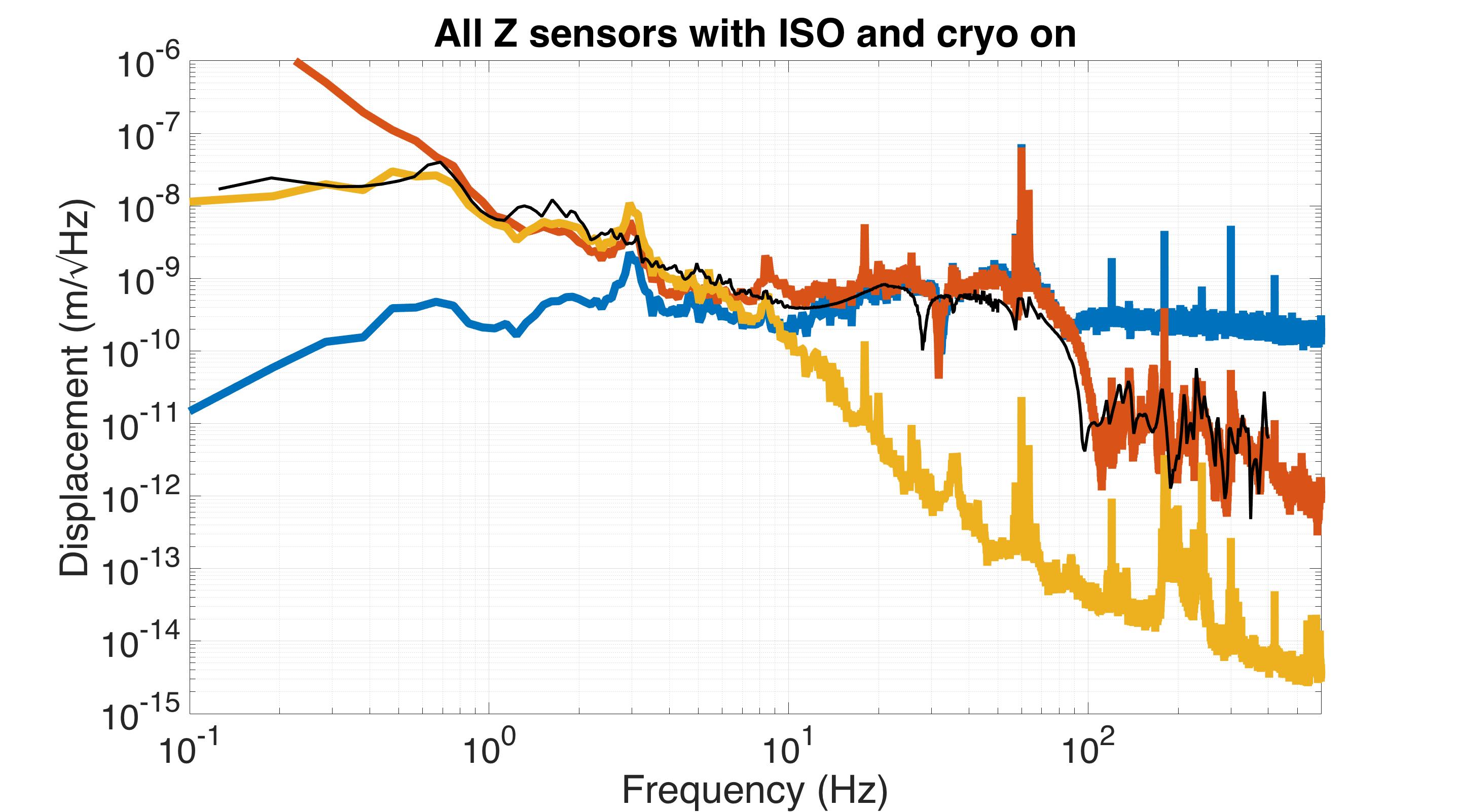 59
HPD cold fingers
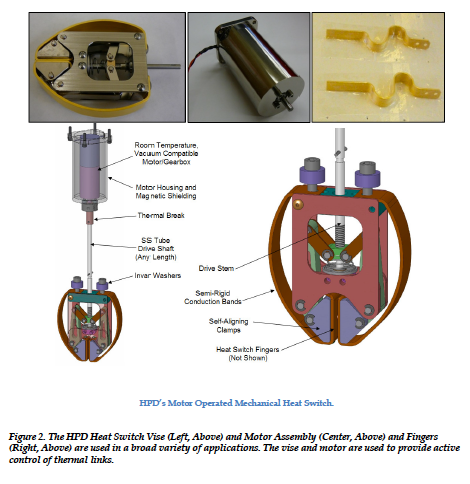 60
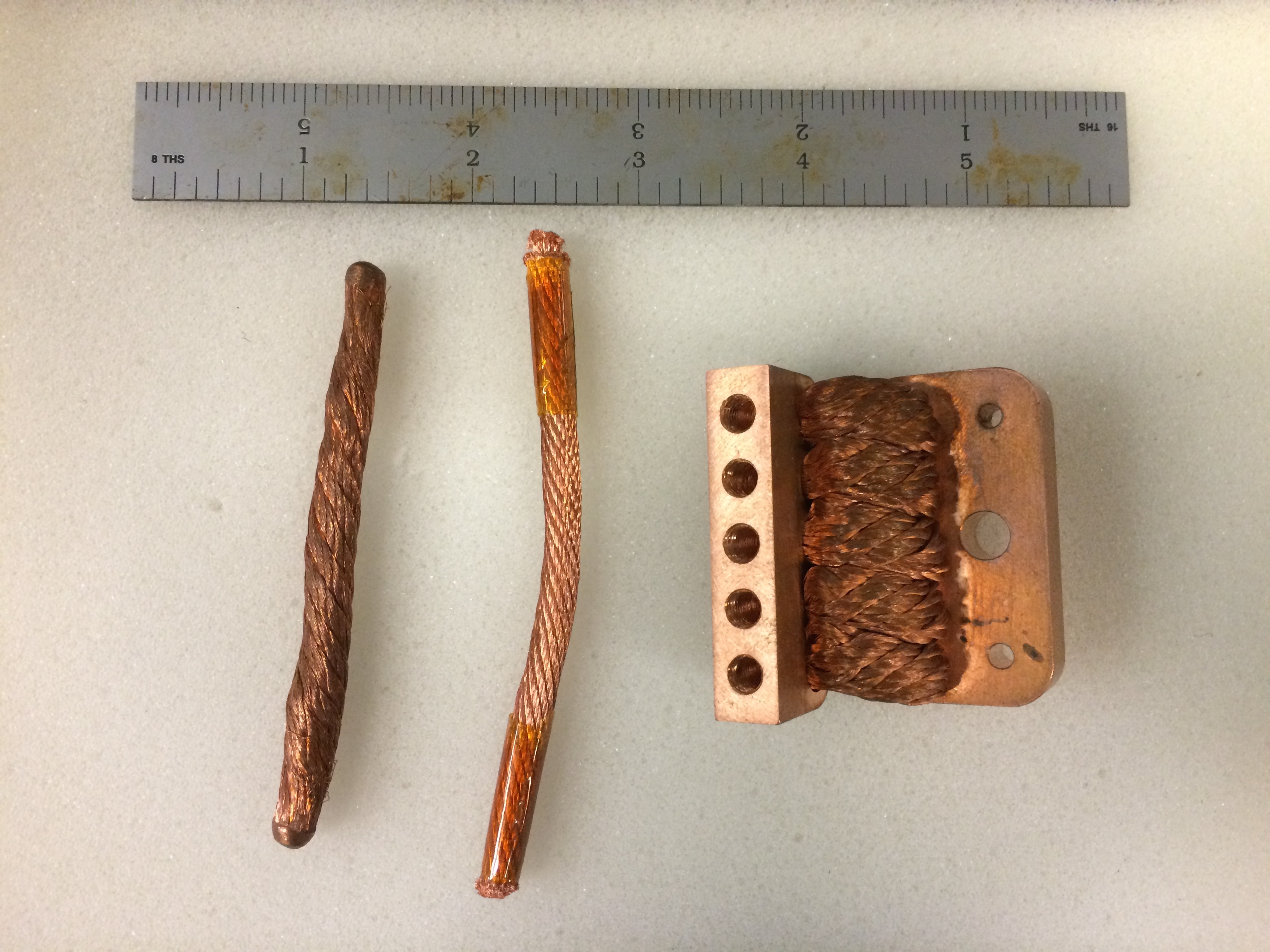 HPD Braids
61